ООО «СК»
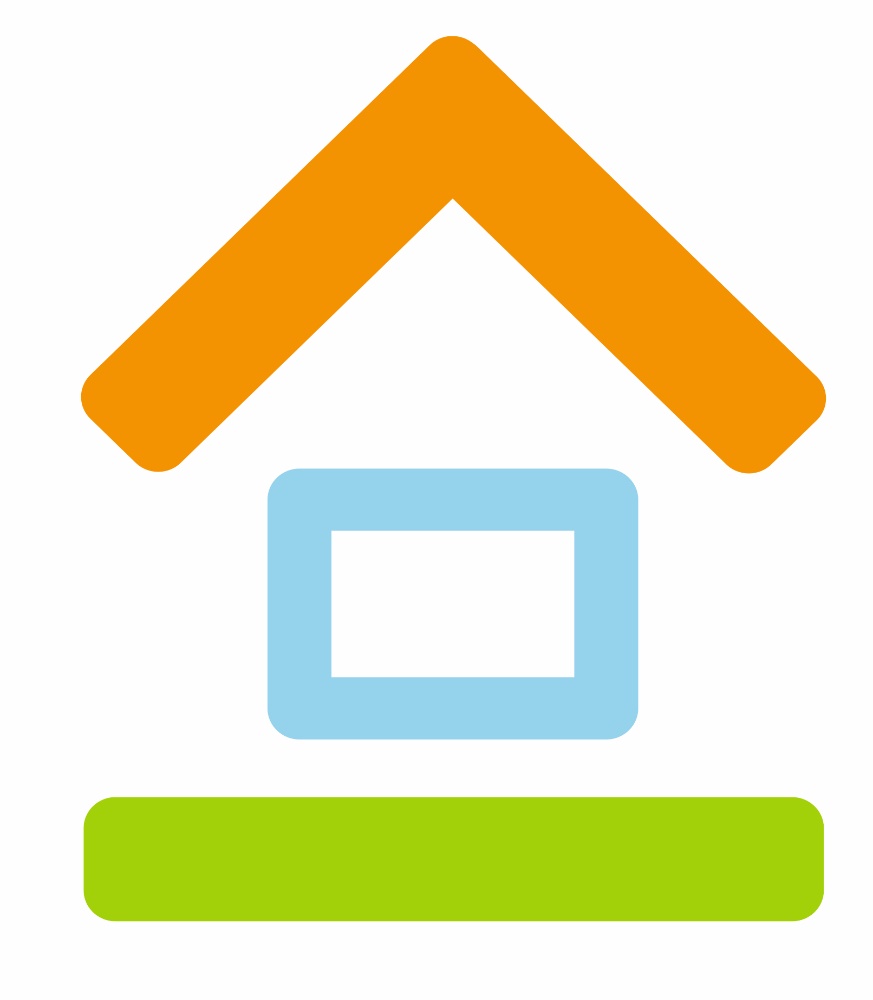 Оглавление
О компании
Композитная неметаллическая арматура
Битумно-эмульсионная паста
Композитные сетки
Базальтовые сетки
О компании
ООО “СК” – молодая быстроразвивающаяся компания, которая занимается поставкой на строительный рынок комплекса инновационных композитных неметаллических материалов. 
	Общую информацию о нас и наших материалах, а также факты их применения можно найти на сайте: 
www.ooo-ck.ru и www.normacs.ru
	С нашими материалами ознакомлены более 1500 проектных и строительных организаций (ЛСР, ЛенспецСМУ, КБ ВИПС, Ленгипротранс и др.) В настоящий момент материалы испытаны, испытываются, а также вносятся в проекты и используются при строительстве жилых домов, заводов ЖБИ и различных промышленных объектов, а также одобрены для применения в сфере авиации, судостроения, военном ведомстве, при строительстве тоннельных конструкций и др.
Неметаллическая композитная арматура достойная альтернатива стальному армированию.
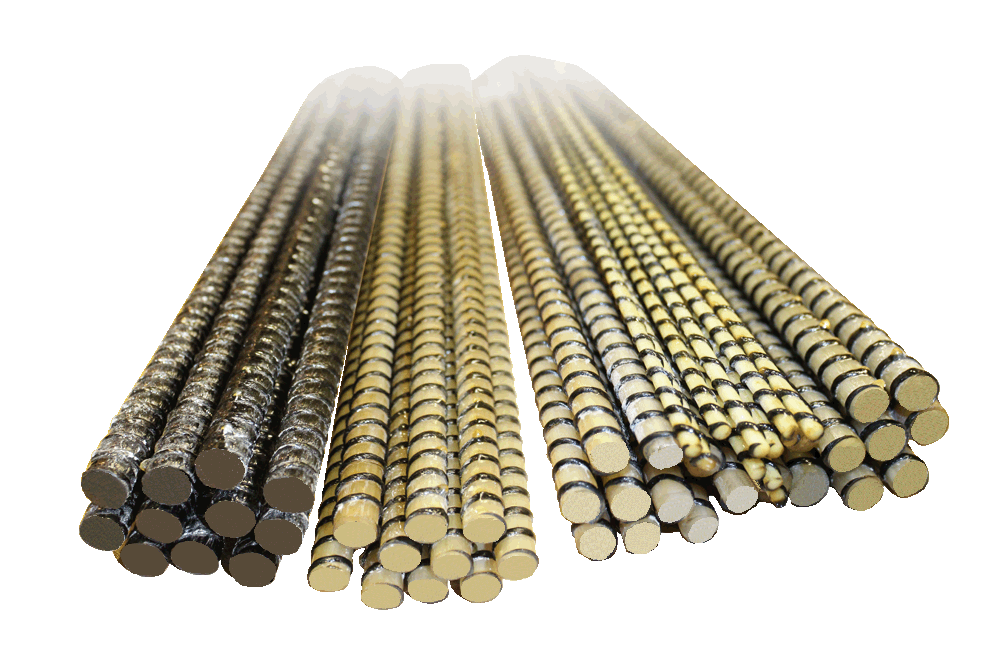 Композитная неметаллическая арматура является заменой металлической арматуры класса А3. 
Преимущества:
В 10 раз легче;
В 3 раза прочнее;
Нейтральна к кислотно-щелочным средам и солям;
Стойкая к воздействию ультрафиолета;
Более высокая адгезия с бетоном;
На 15-25% дешевле при равнопрочной замене с учетом доставки;
Отсутствии свойств экранирования и магнетизма. 
В России композитная арматура рекомендована к применению в промышленном строительстве, дорожном строительстве, гидротехническом строительстве, железнодорожном строительстве , промышленно-гражданском строительстве, капитальном строительстве и др.
Неметаллическая композитная арматура делится на три основных вида:
•	 углепластиковая 
•	 стеклопластиковая
•	 базальтопластиковая арматура
Углепластиковая арматура практически не применяется на рынке строительных материалов вследствие чрезвычайной дороговизны исходного сырья.
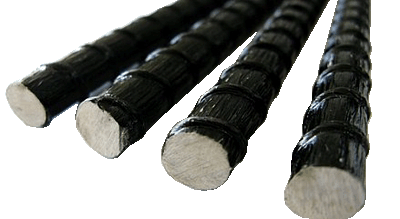 Прочность армирующих материалов на разрыв в продольном направлении
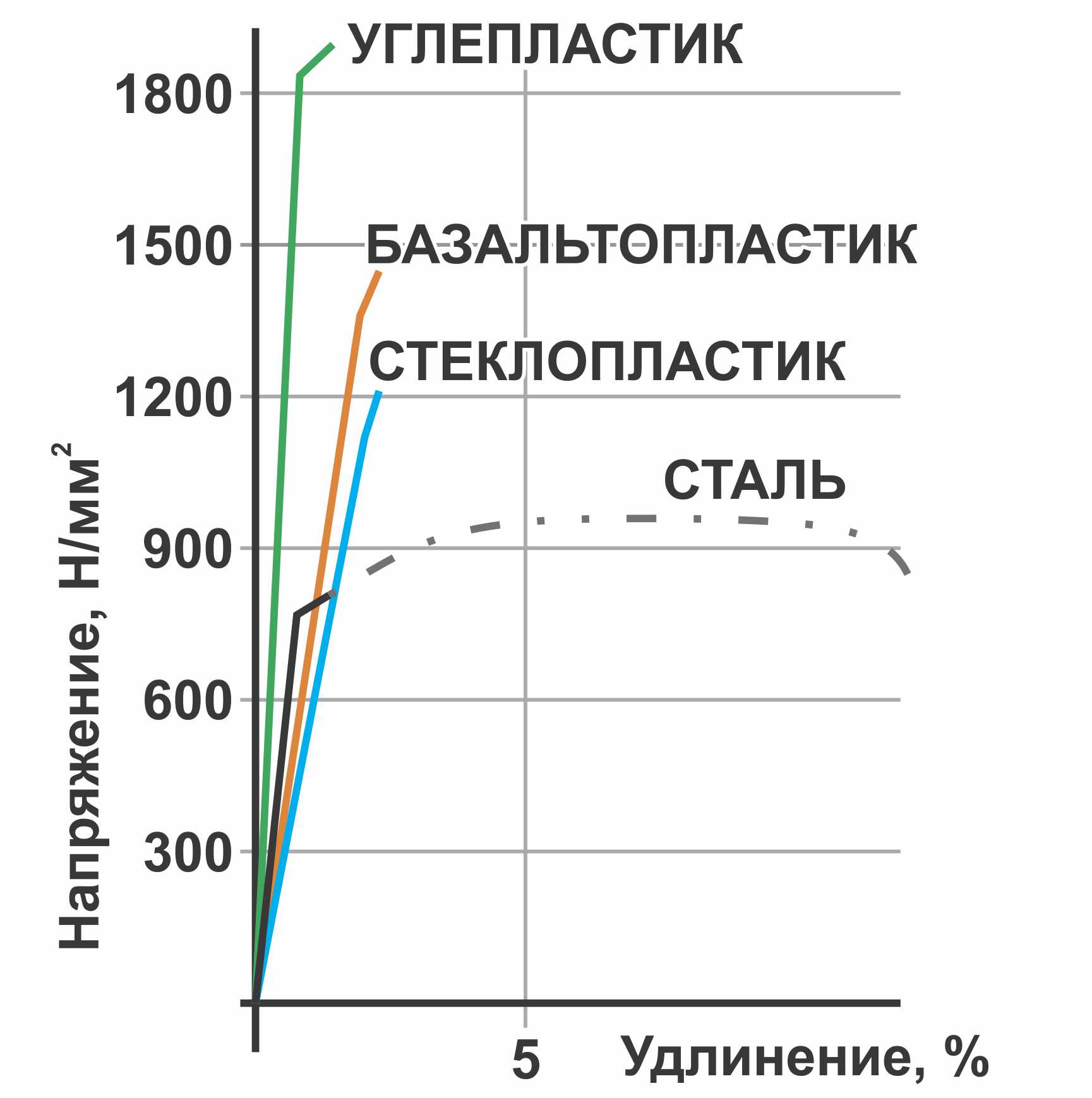 Высокая усталостная стойкость композитной арматуры,хорошо работает при циклических нагрузках
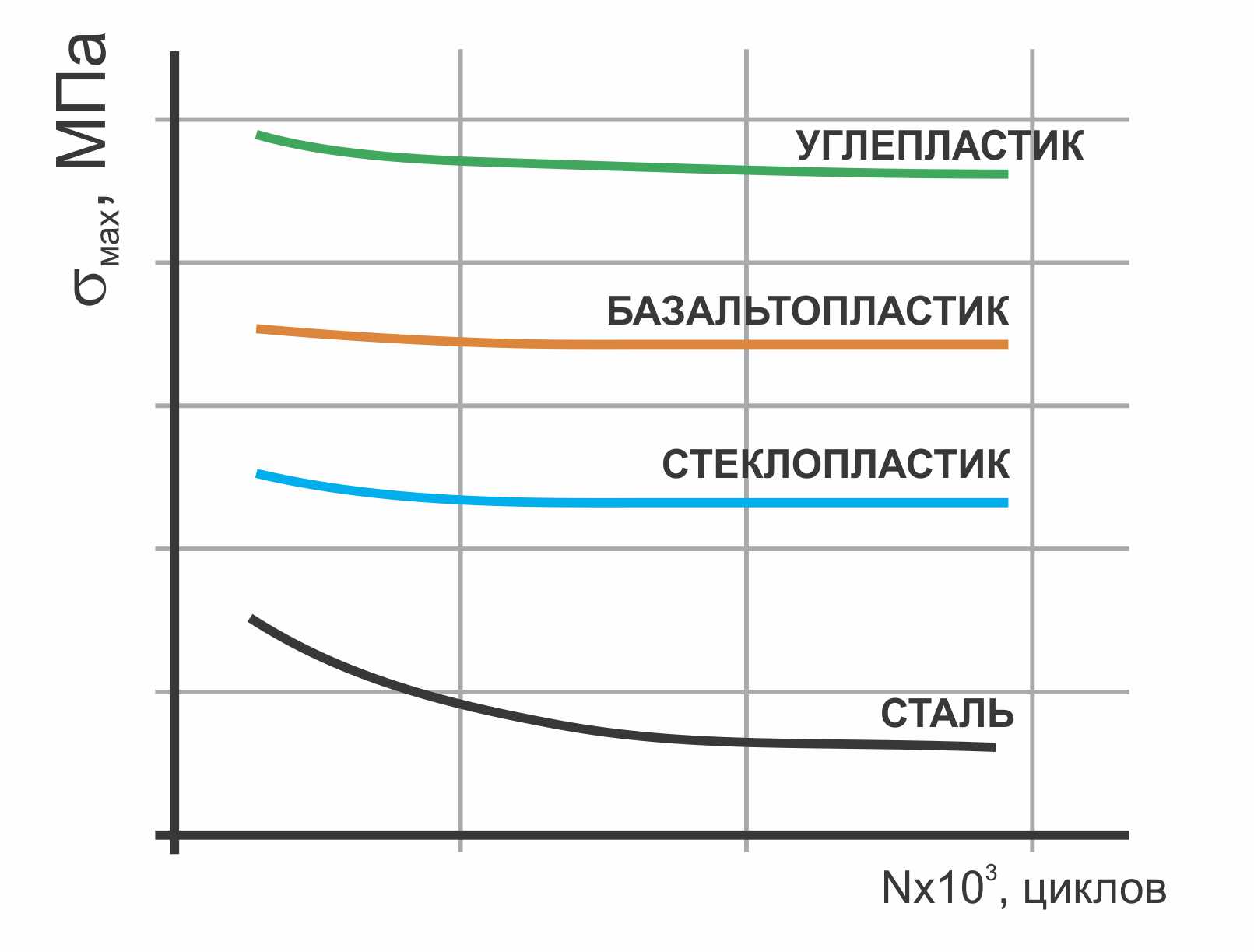 Отсутствует фаза текучести перед разрушением
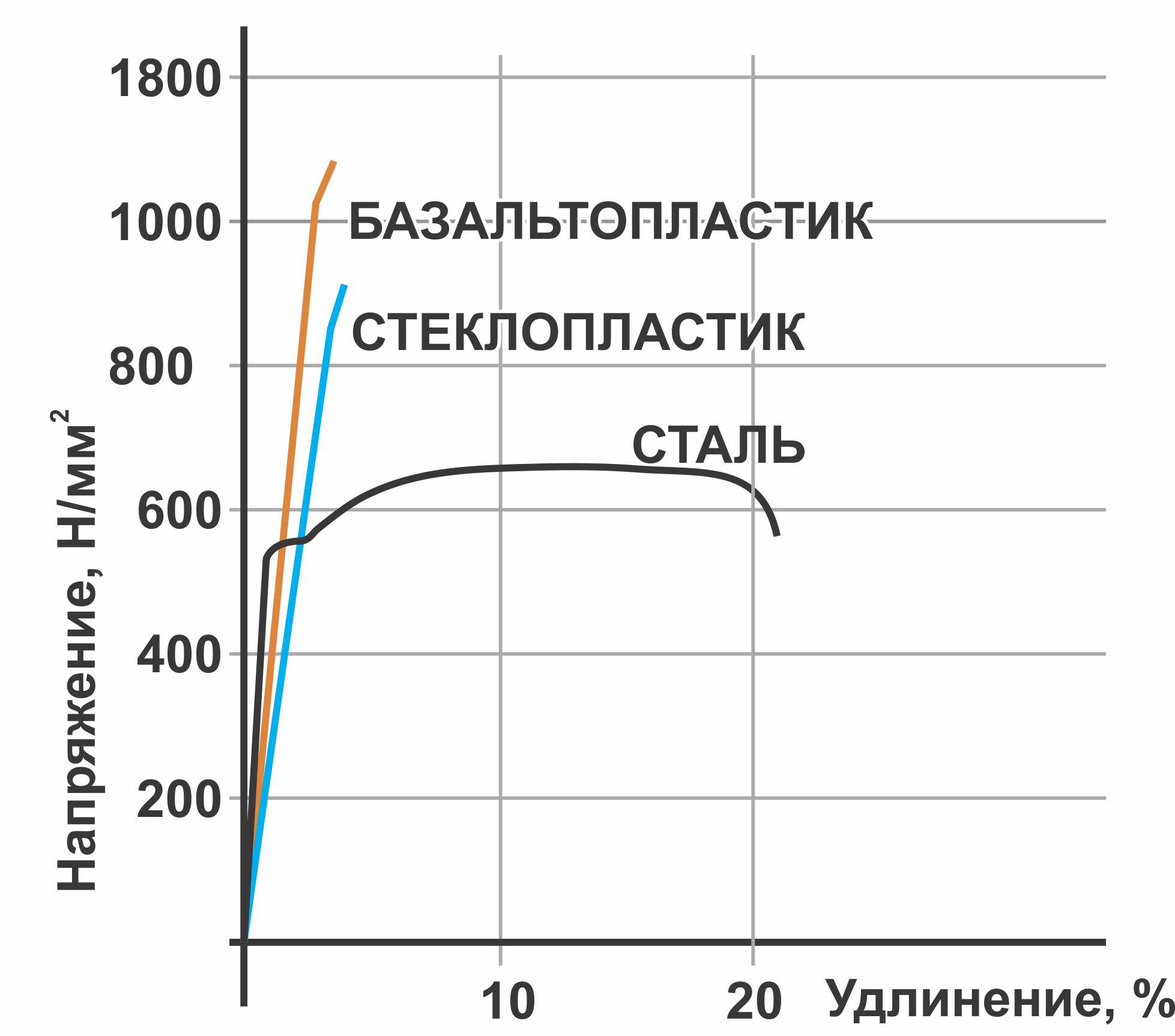 Поведение композитной арматуры в условиях низких температур
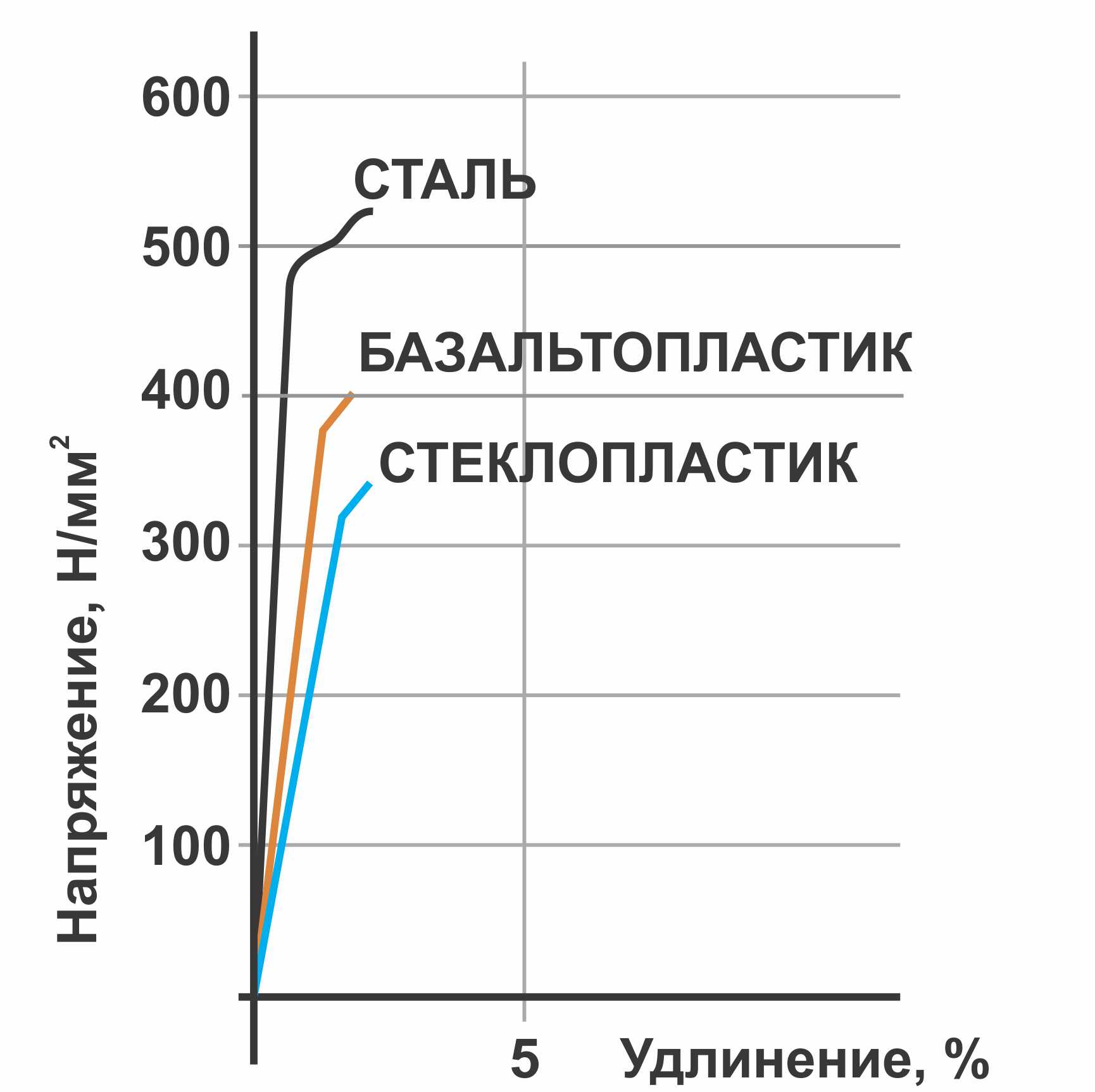 Поведение композитной арматуры в условиях низких температур
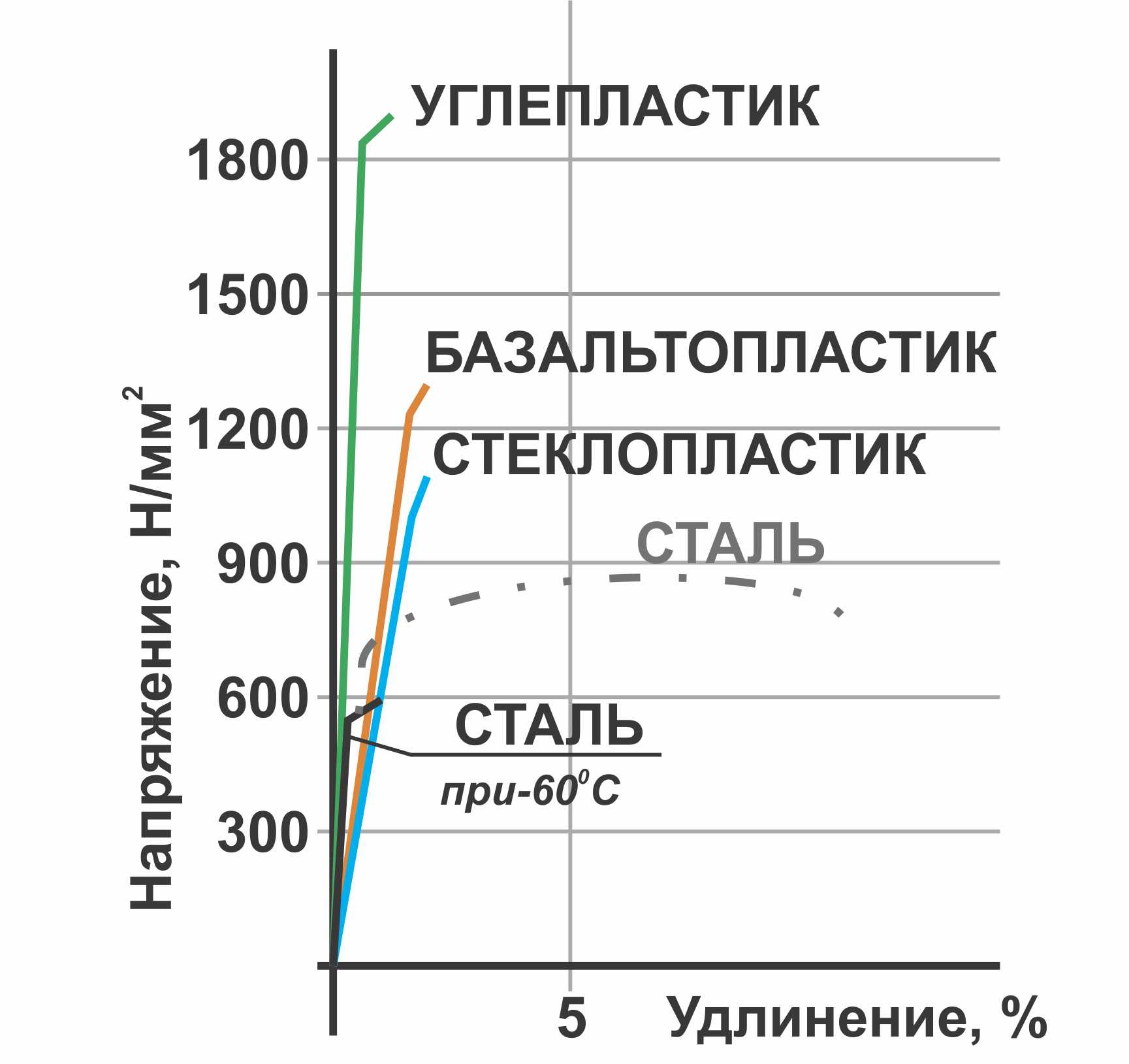 Малый вес композитной арматуры
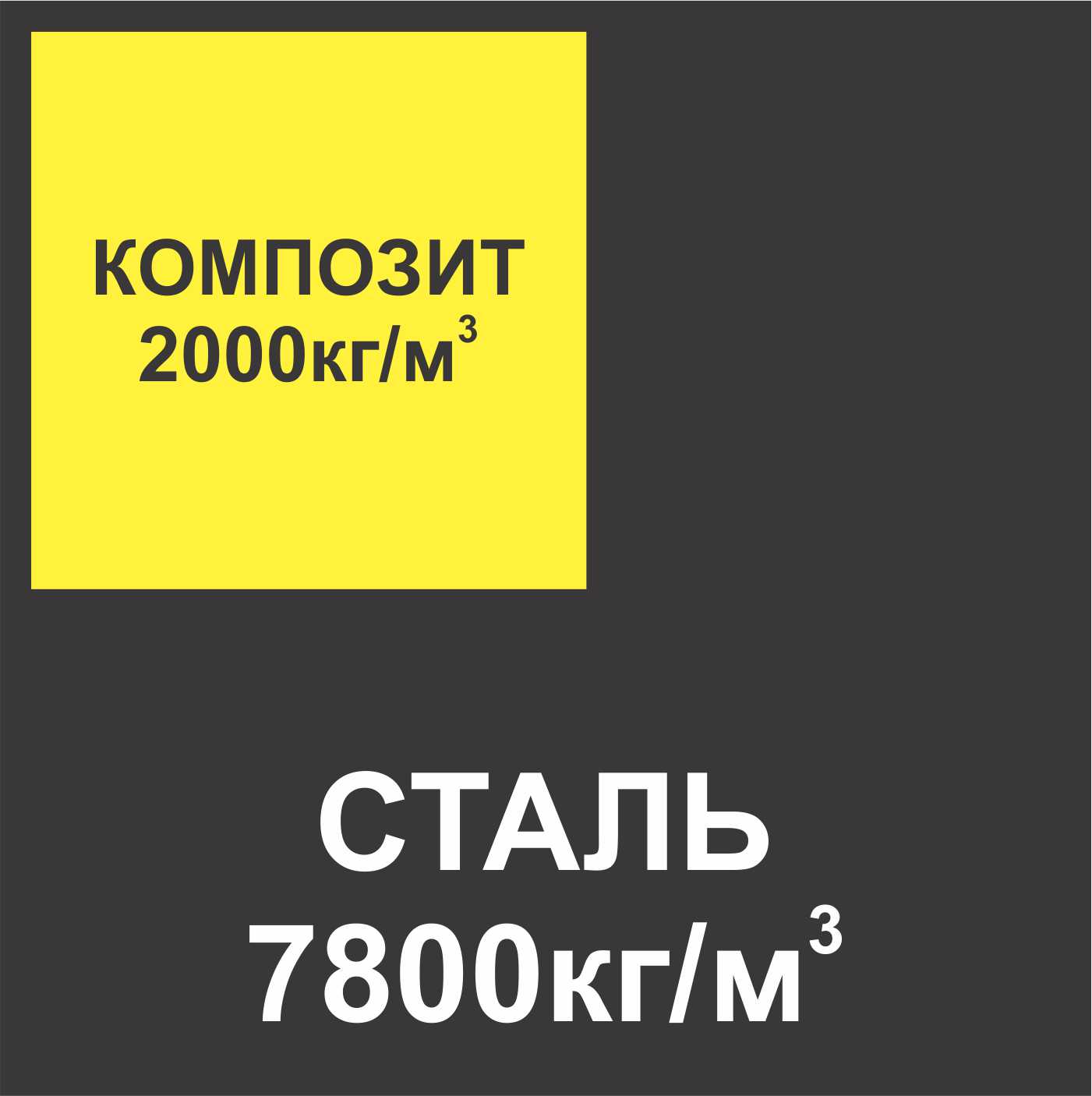 Вес композитной арматуры составляет четверть от веса 
стальной арматуры
Низкая теплопроводность композитной арматуры
Теплопроводность  композитной арматуры близка к теплопродовности древесины
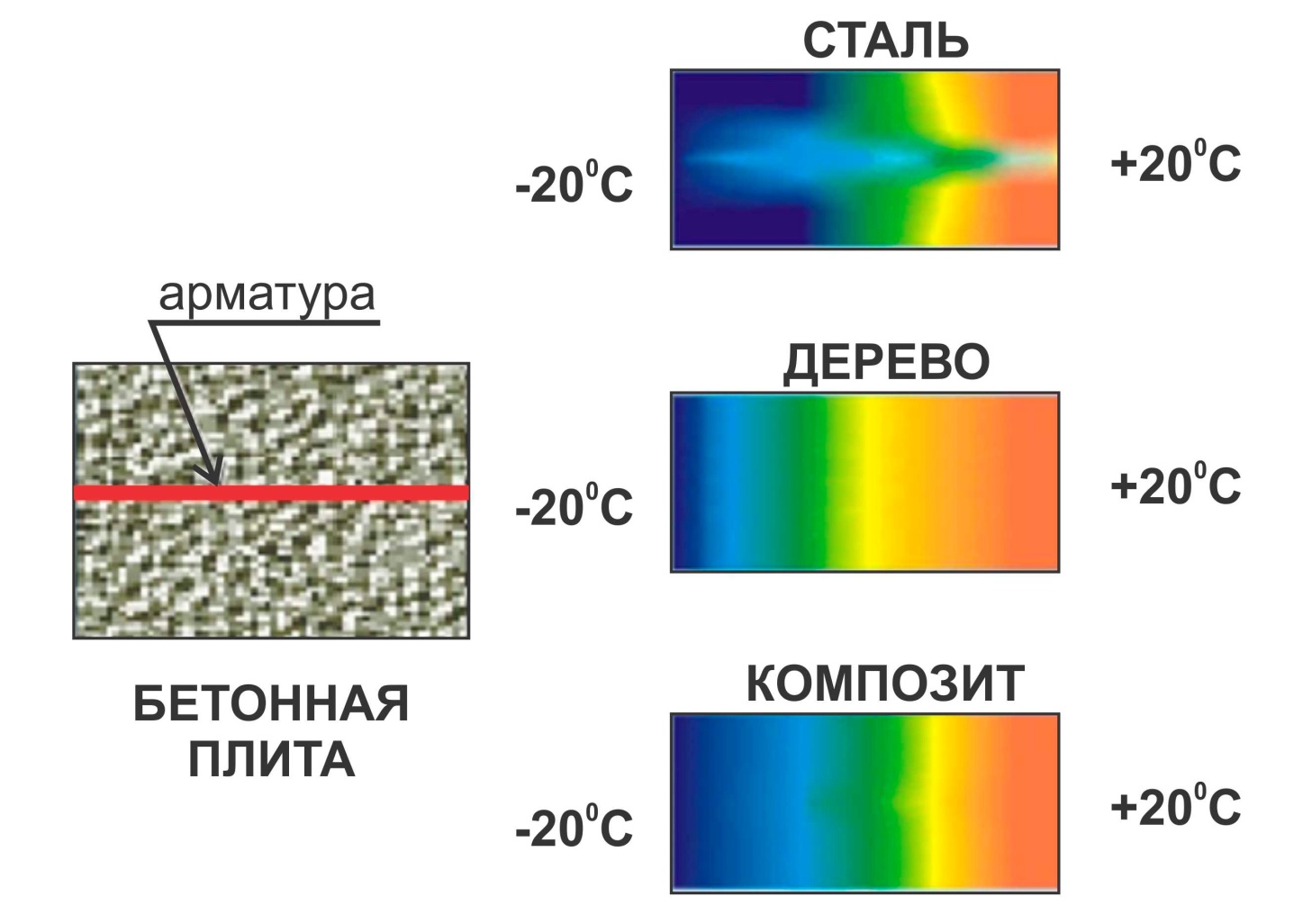 Модуль упругости у композитной арматуры ниже, чем у стальнойм
Модуль упругости:
СТАЛЬ – 195 ГПА
СТЕКЛОПЛАСТИК – 45 ГПА
БАЗАЛЬТОПЛАСТИК – 50 ГПА
УГЛЕПЛАСТИК – 250-350 ГПА
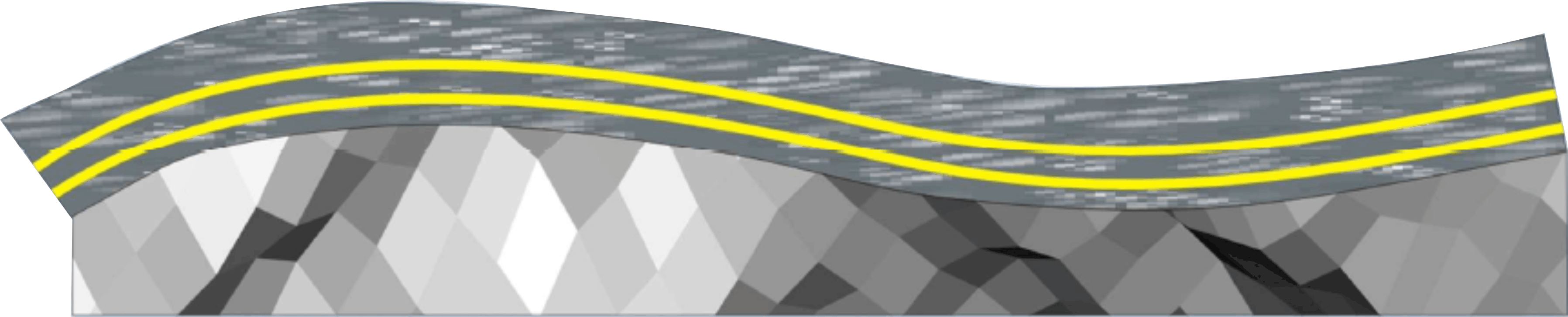 Эластичность композитного армирования обеспечивает длительный срок службы бетонных плит и балок на распределенном основании
Факты применения 
композитной неметаллической арматуры  
на территории СЗФО РФ
Жилые дома
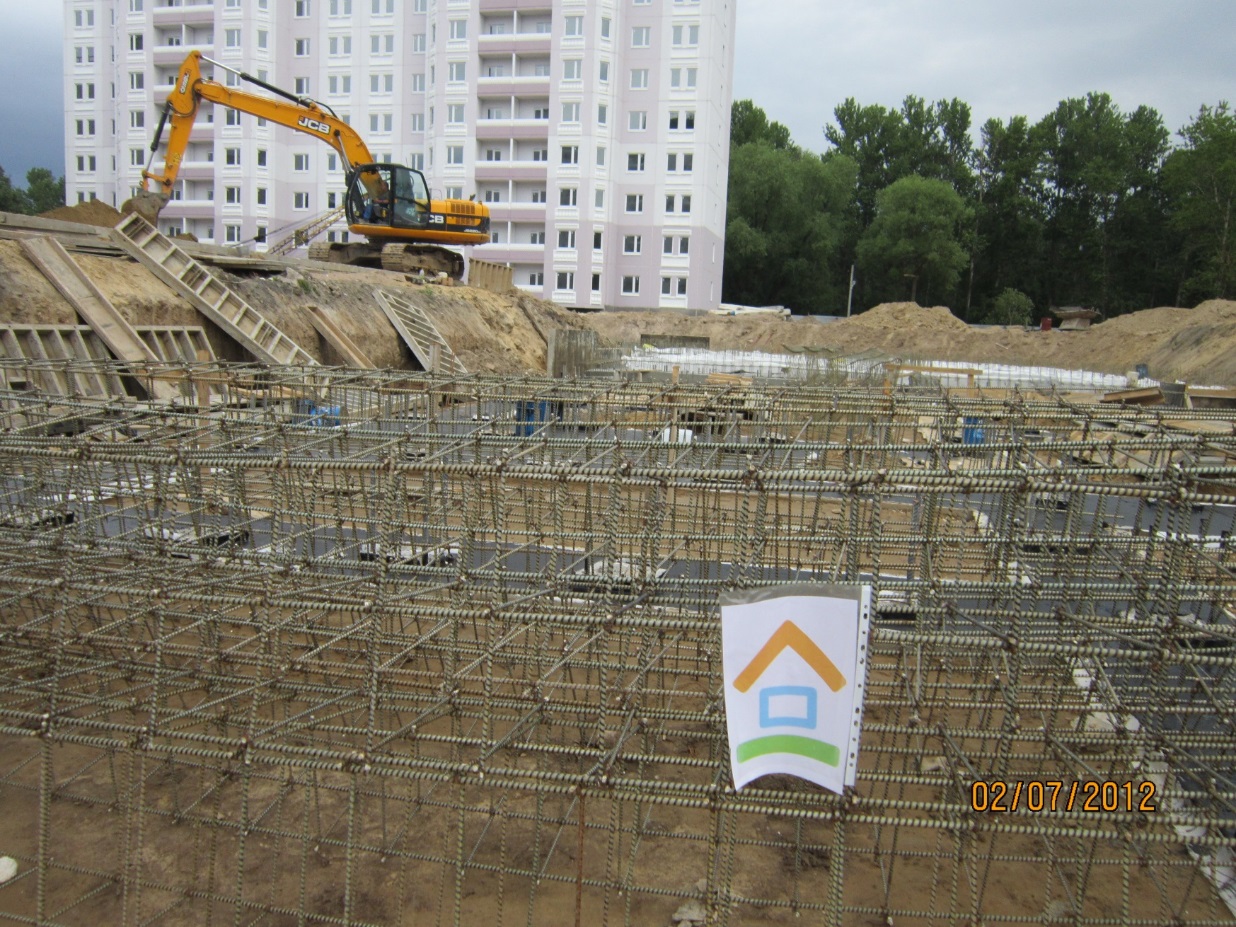 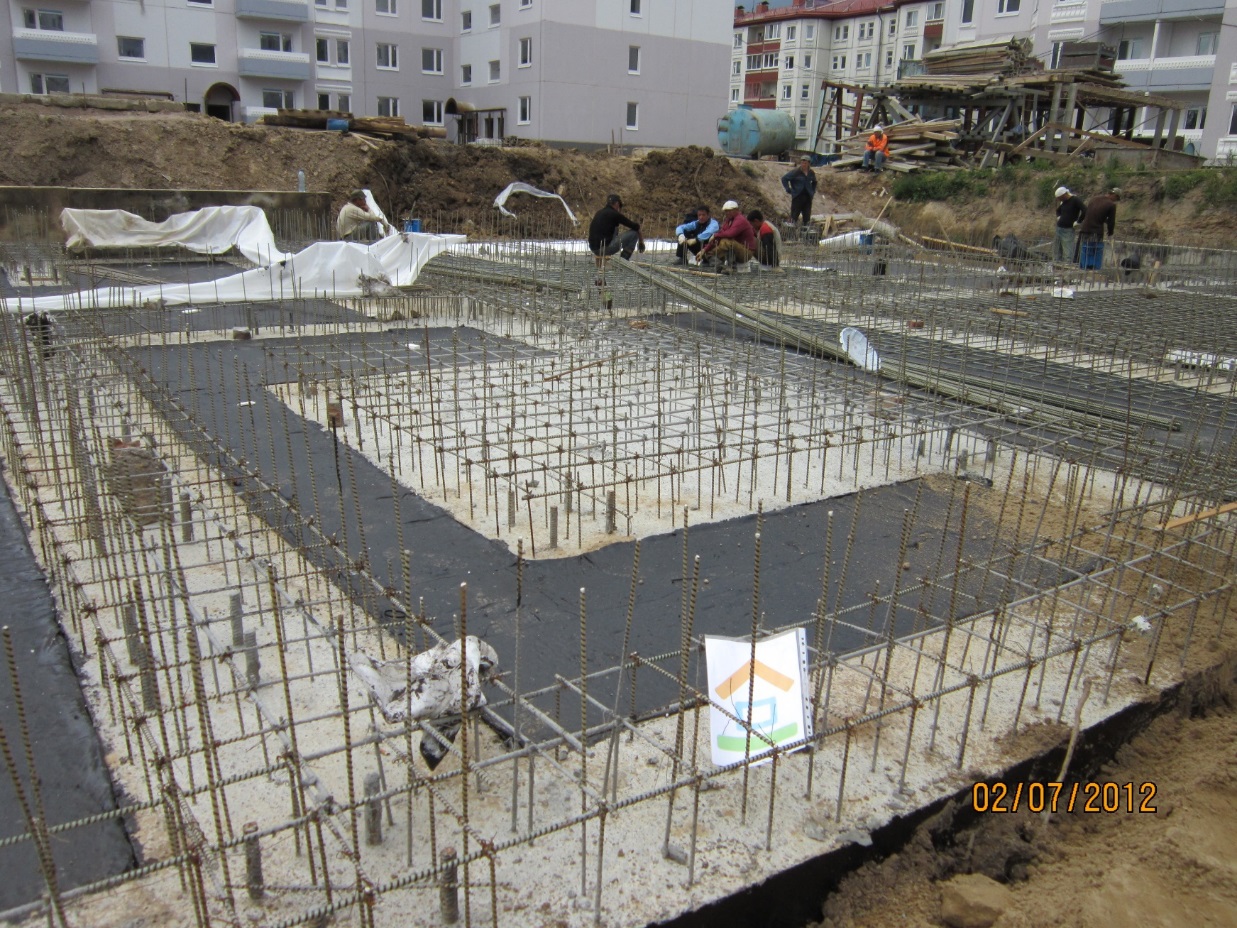 Промышленные предприятия
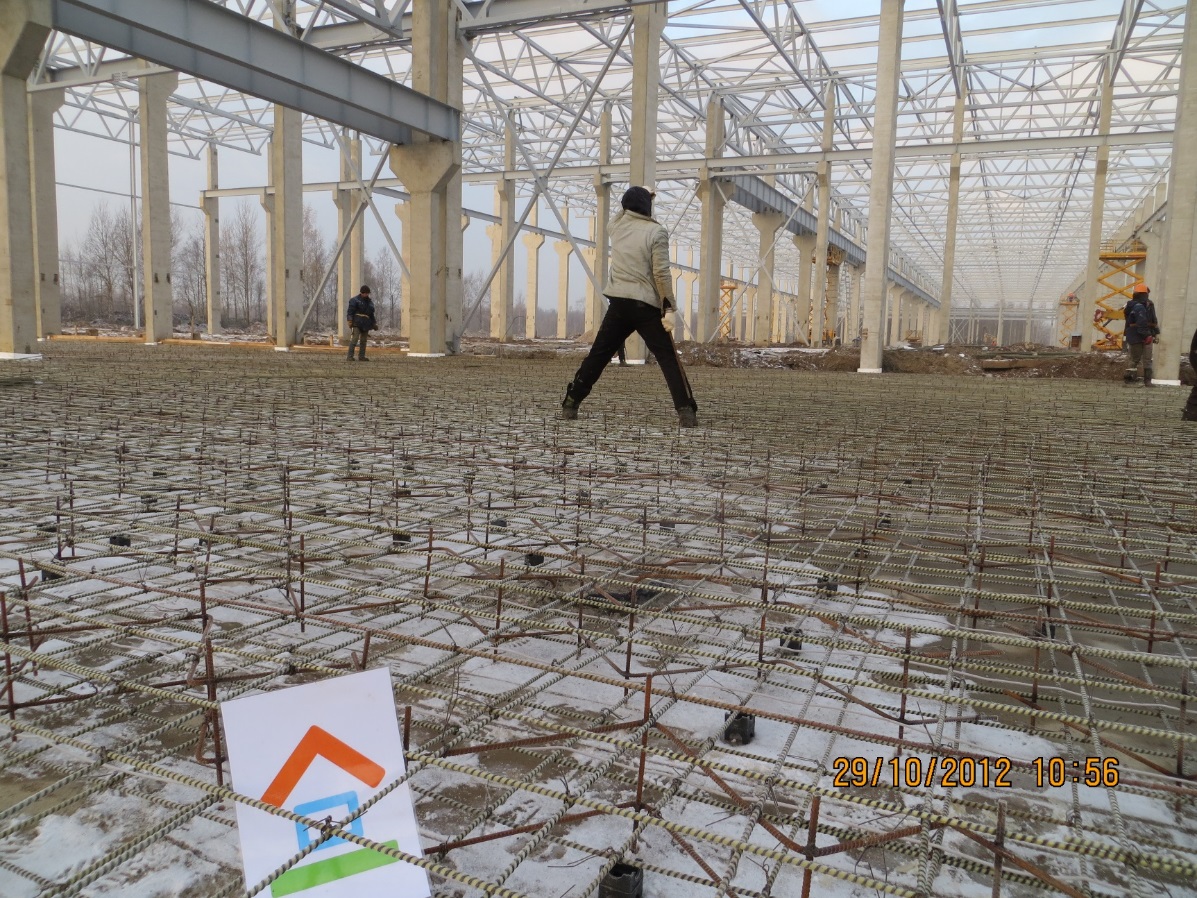 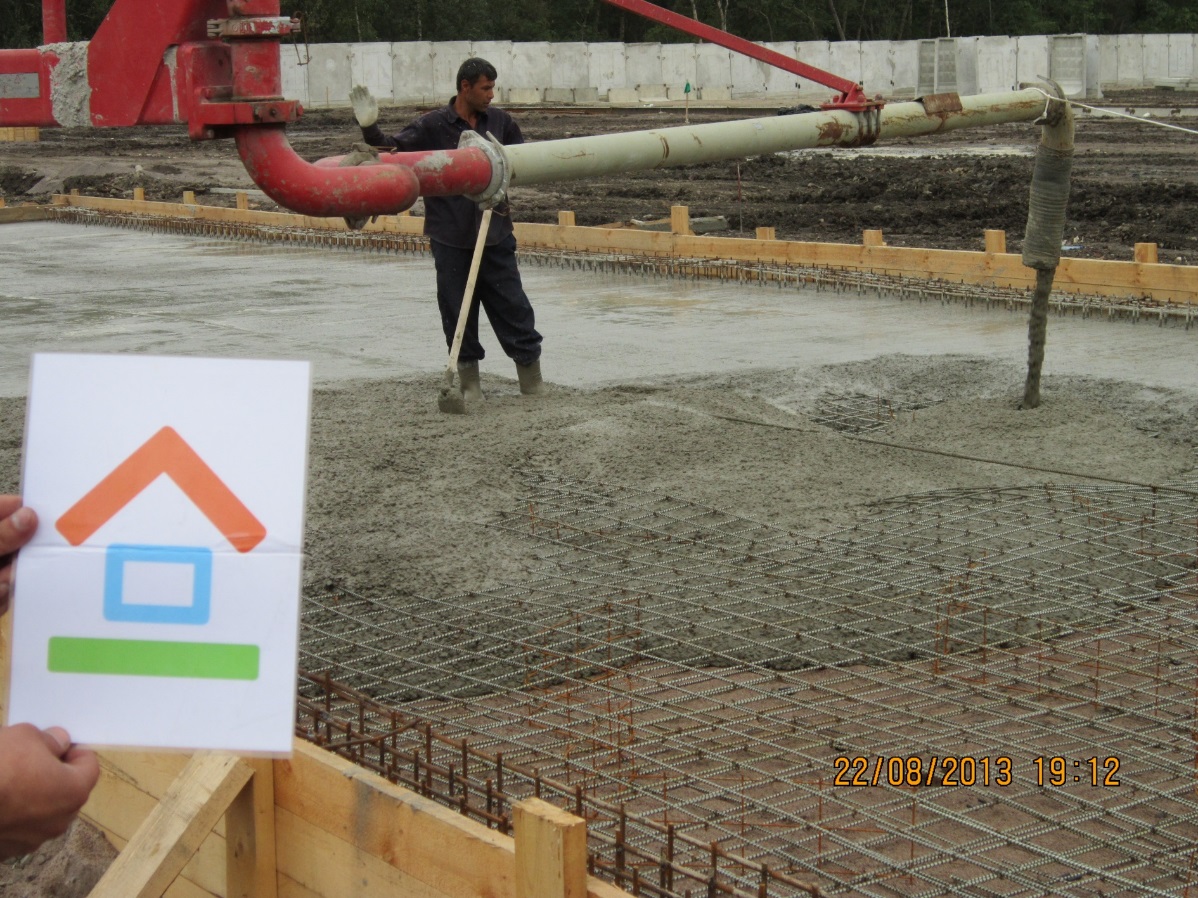 Крановые рельсовые пути
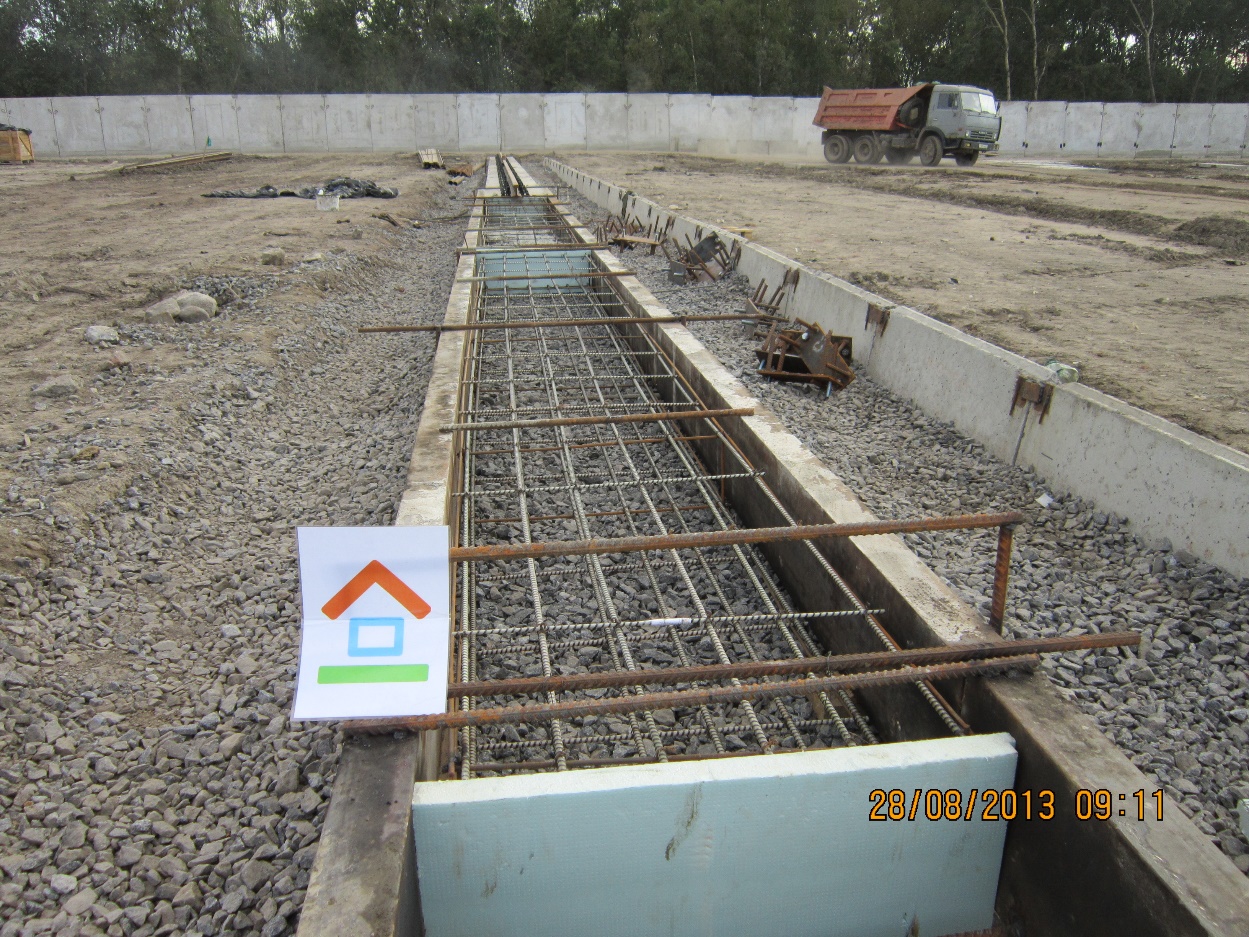 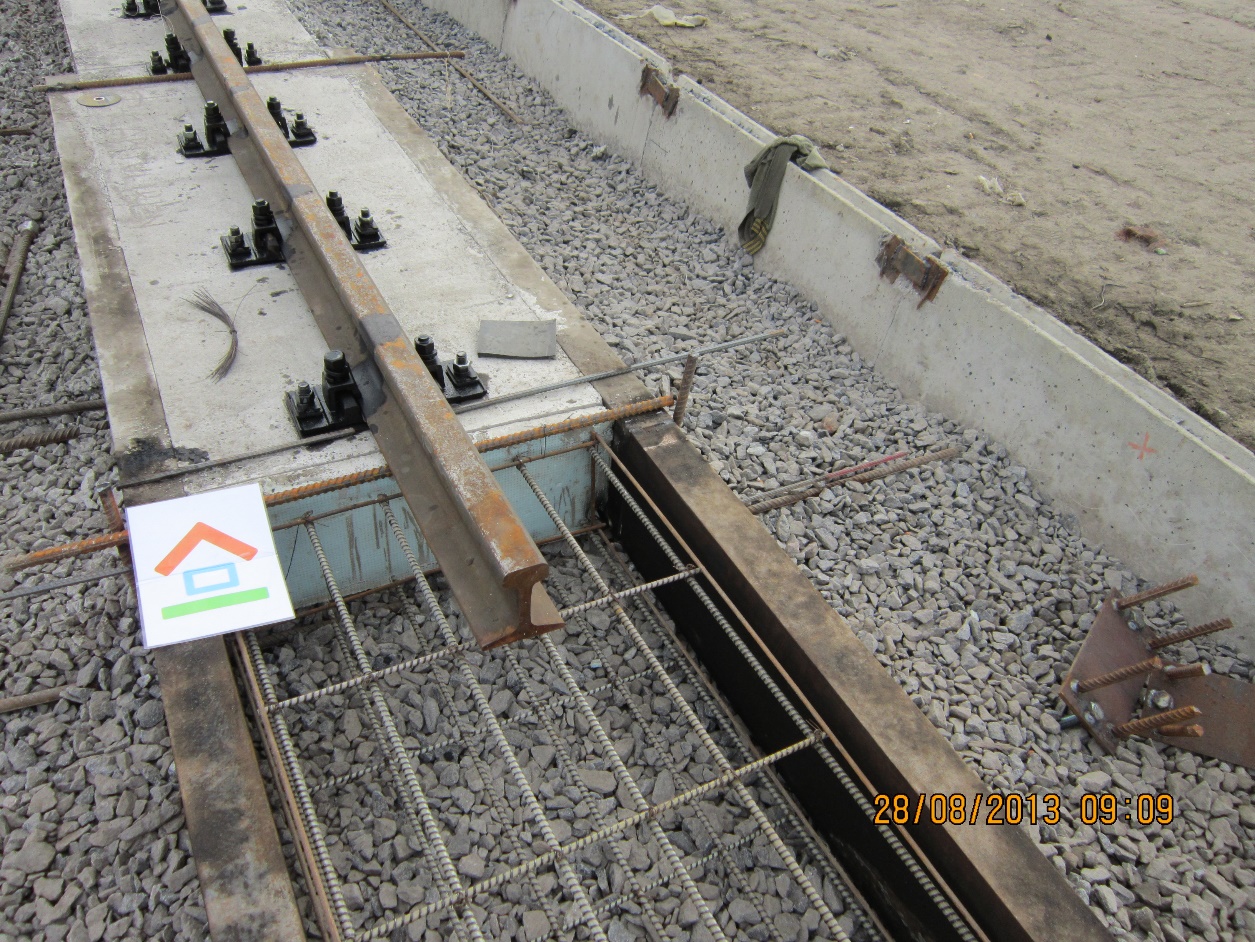 Взлетные полосы гражданского аэропорта
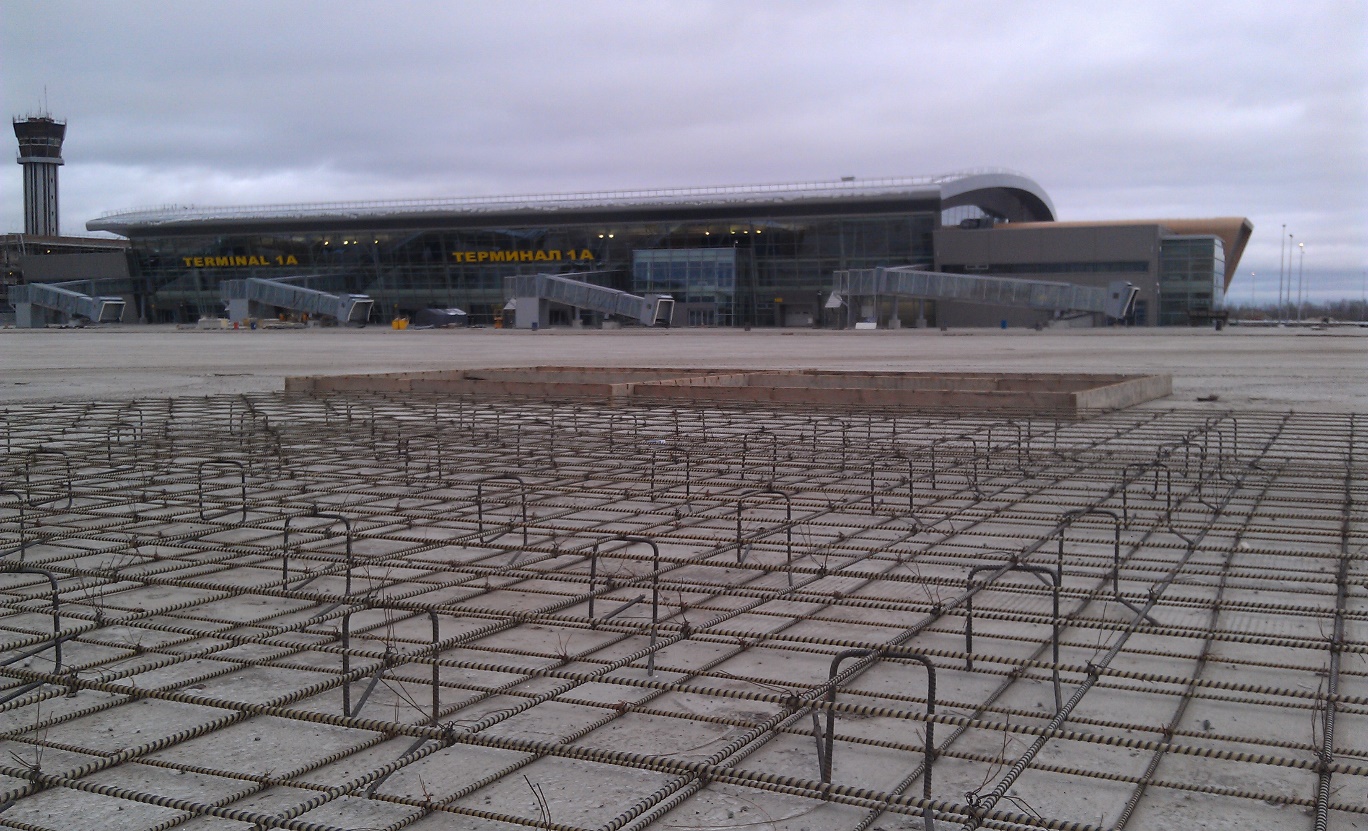 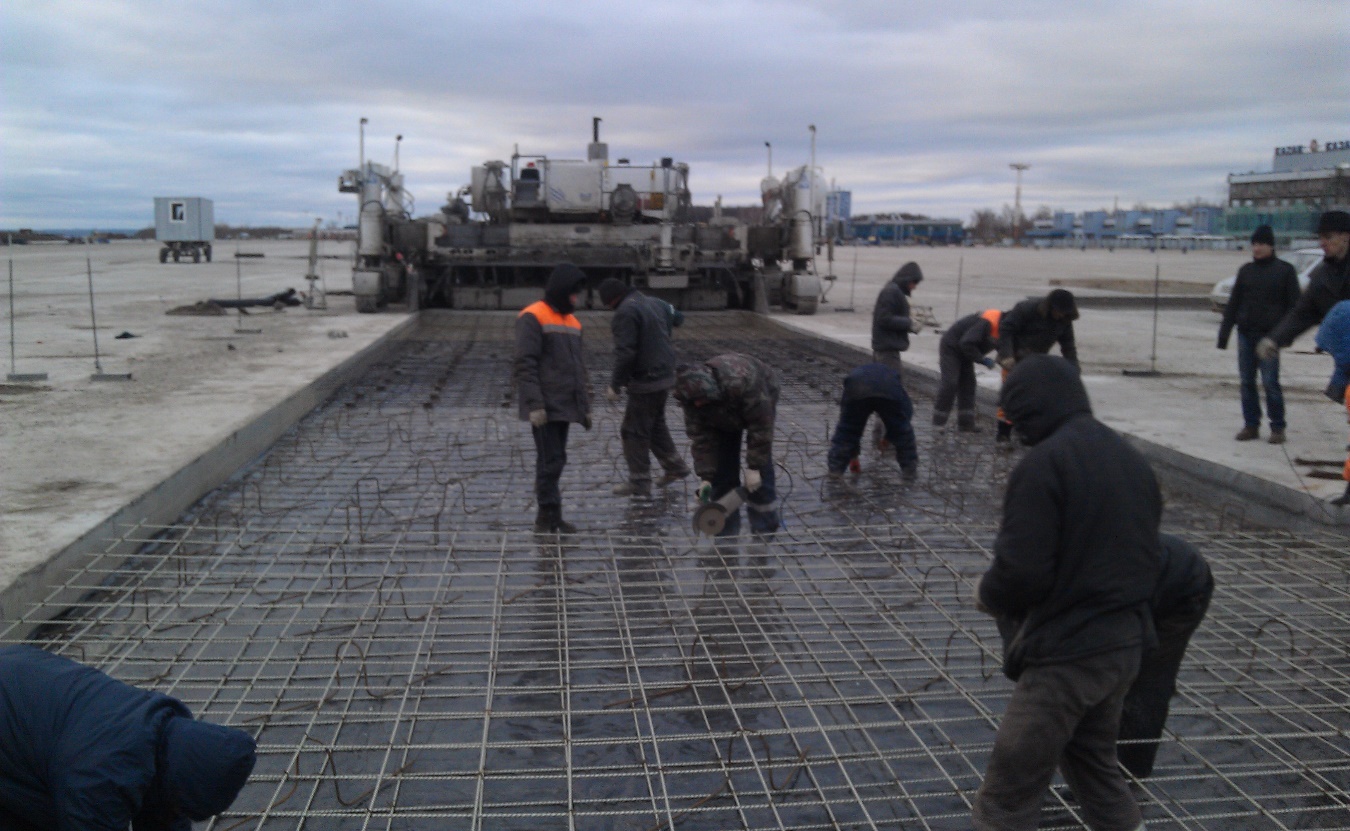 Фундаментная плита глубинного сейсмомодуля
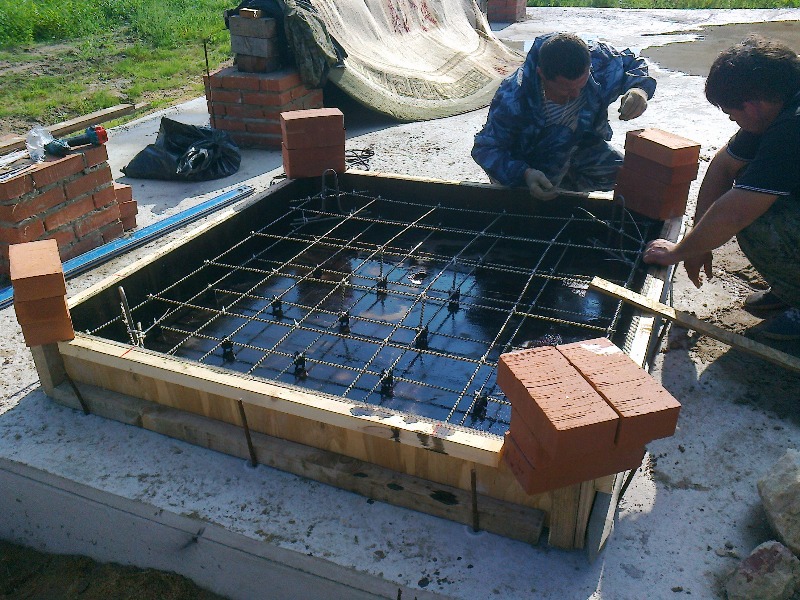 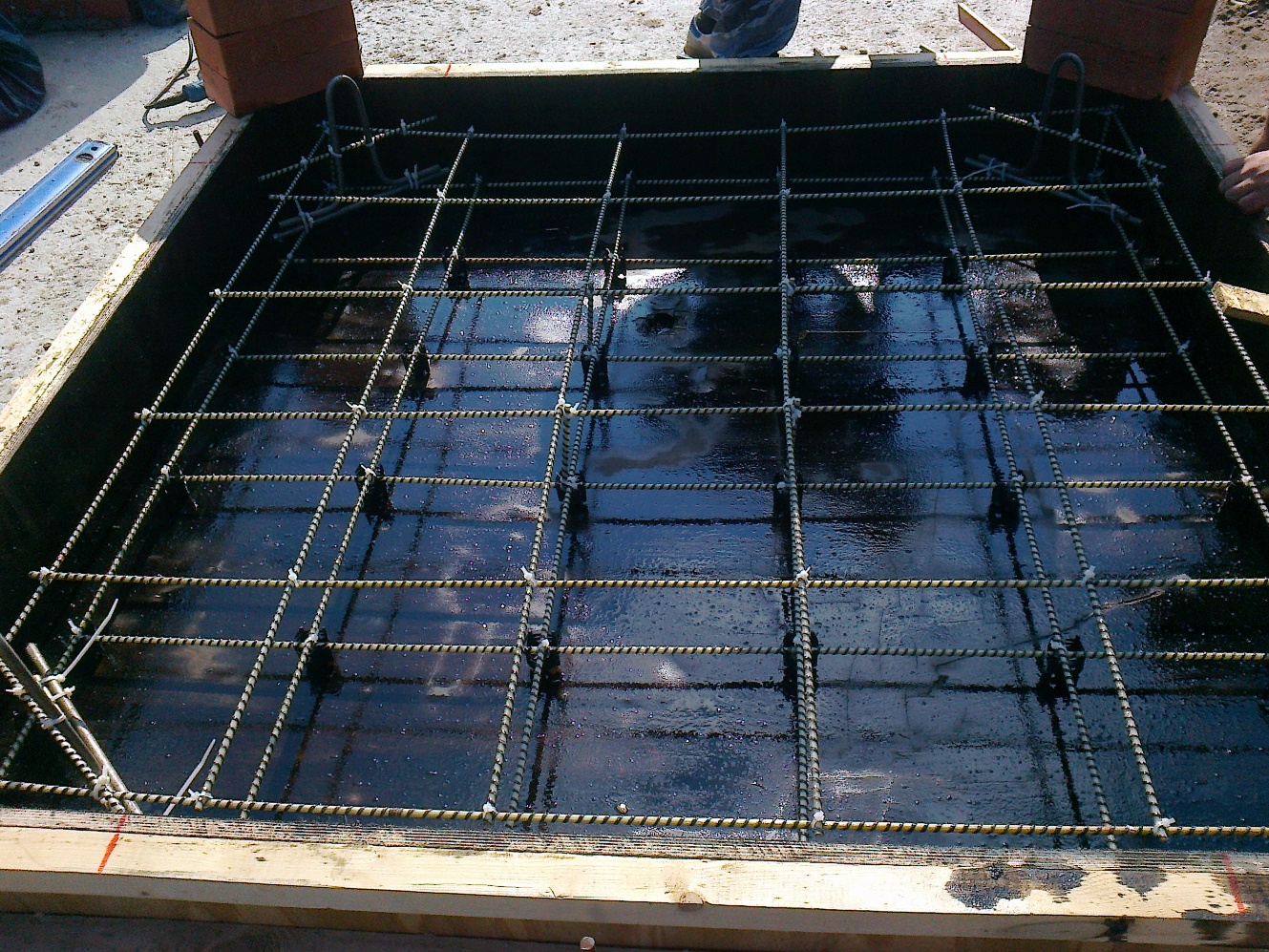 Основные ограничения по применению композитной арматуры:

Отсутствие некоторых нормативно-правовых документов федерального уровня;

Присутствие на рынке большого количества ФАЛЬСИФИКАТА!
Битумно-эмульсионная 
паста
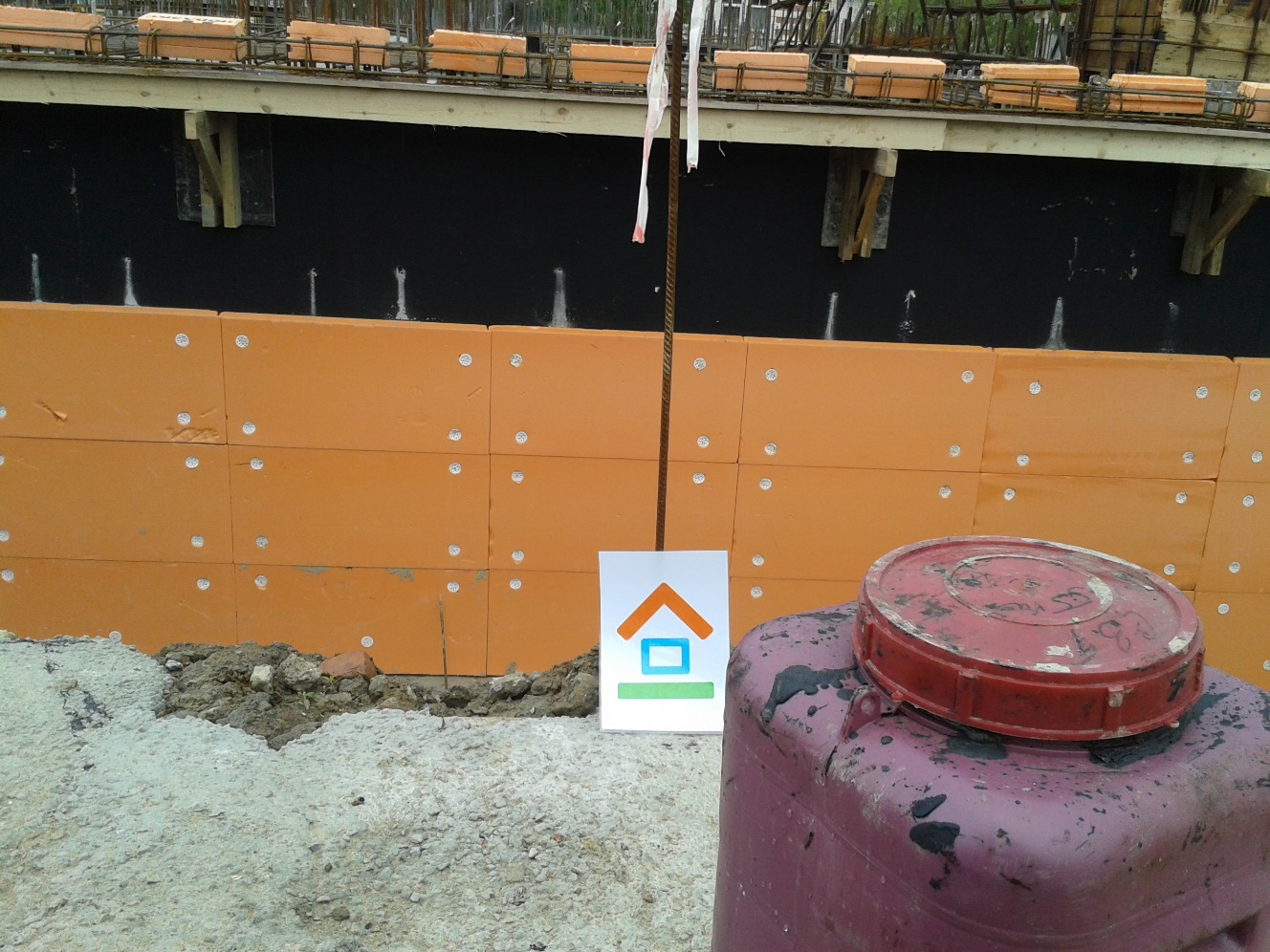 Битумно-эмульсионная паста - разводится водой до нужной консистенции, наносится в холодном состоянии на любые поверхности любой формы любым доступным способом (маховая кисть, валик, насос-форсунка и т.д.). 
Преимущества:
однокомпонентный продукт, полностью готовый к использованию;
В результате высыхания образуется монолитное покрытие черного цвета с высокой устойчивостью к перепадам температур (сохраняет эластичность от -70*С до +120*С;
Стоек к воздействию ультрафиолета, большинства растворов кислот и щелочей;
Минимальный срок эксплуатации от 25 лет;
Применение БИЭП значительно снижает экономическую составляющую.
Факты применения 
Битумно-эмульсионной 
пасты
на территории СЗФО РФ
Гидроизоляция кровли
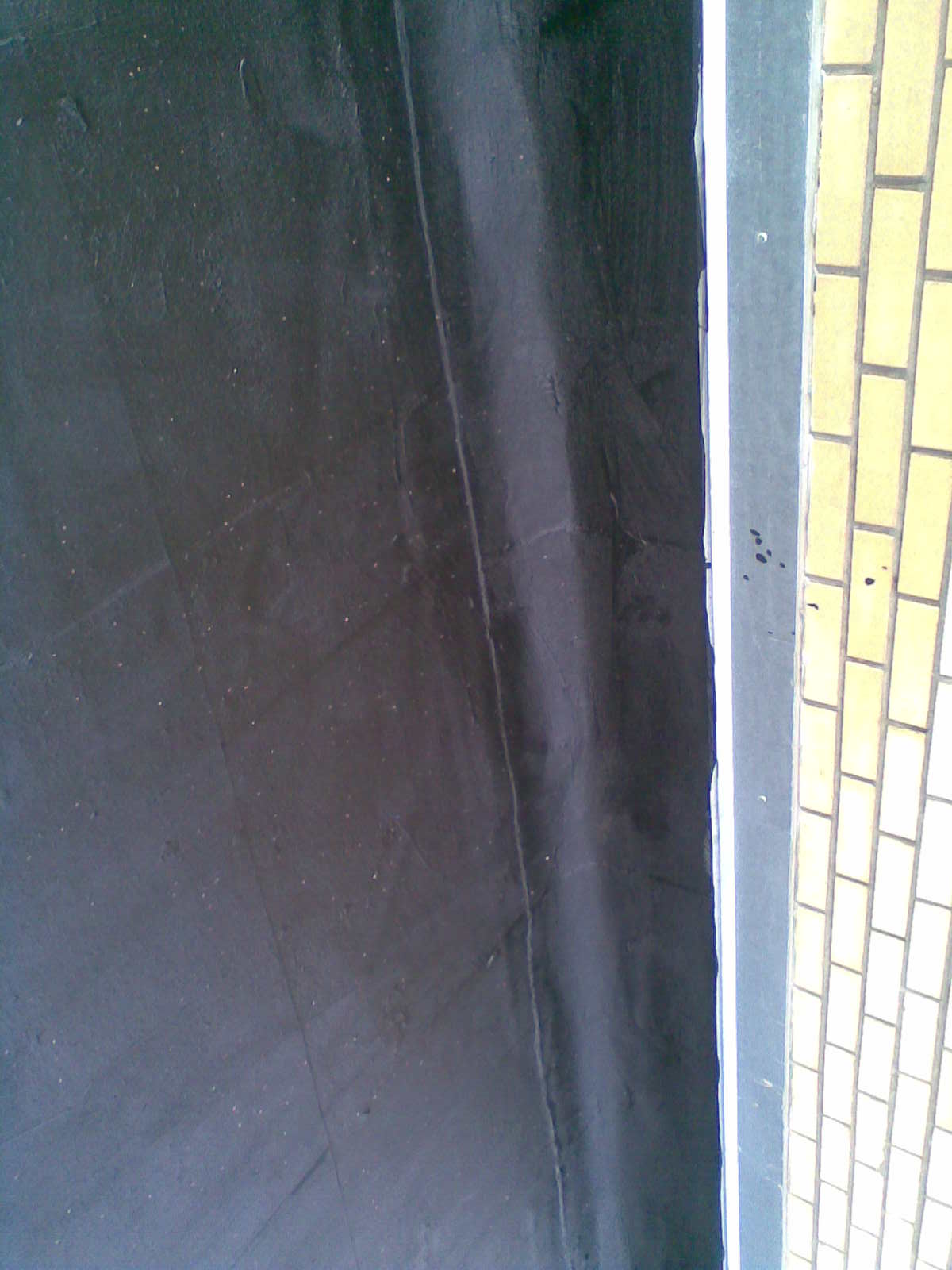 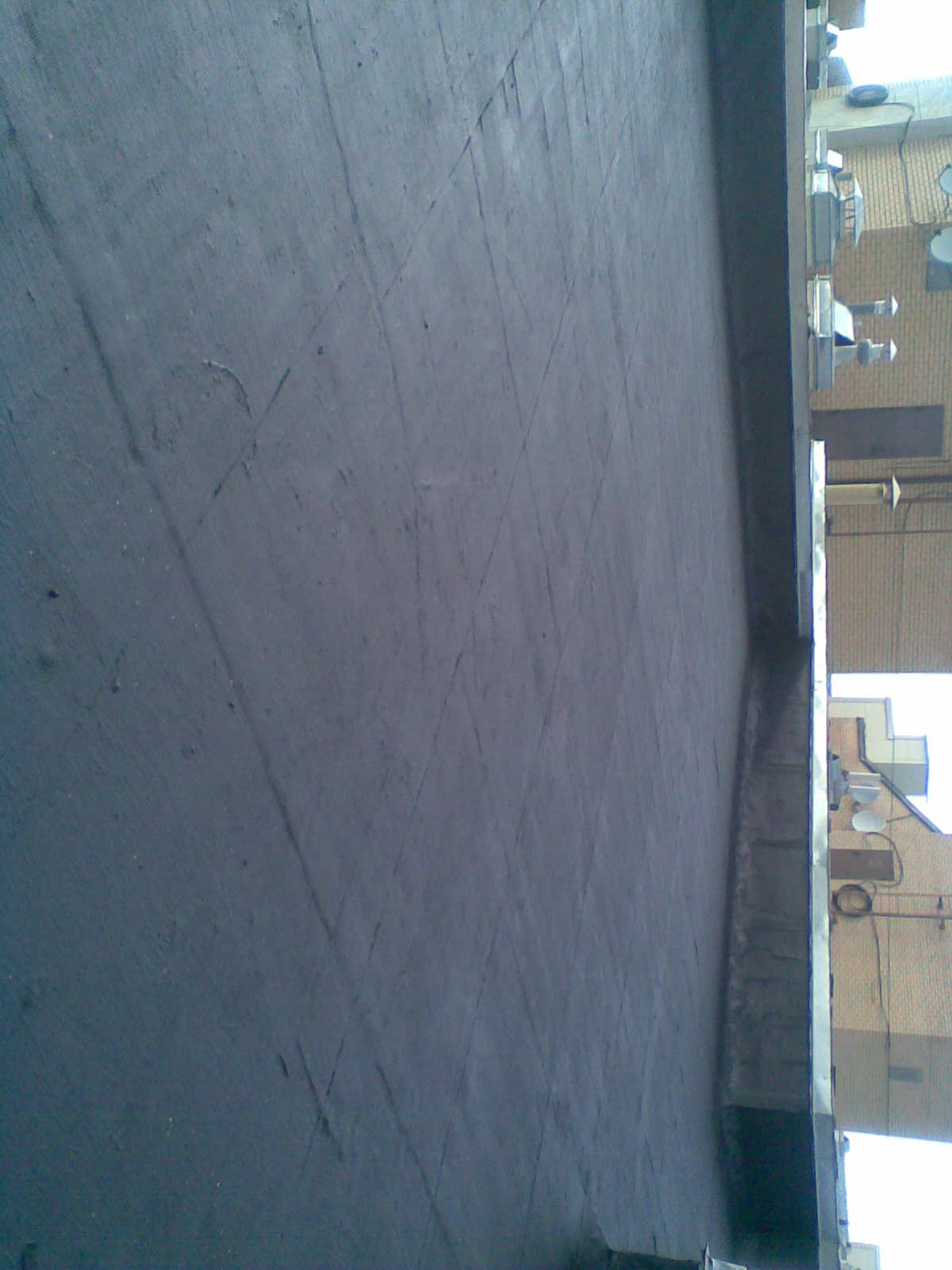 Гидроизоляция козырьков зданий
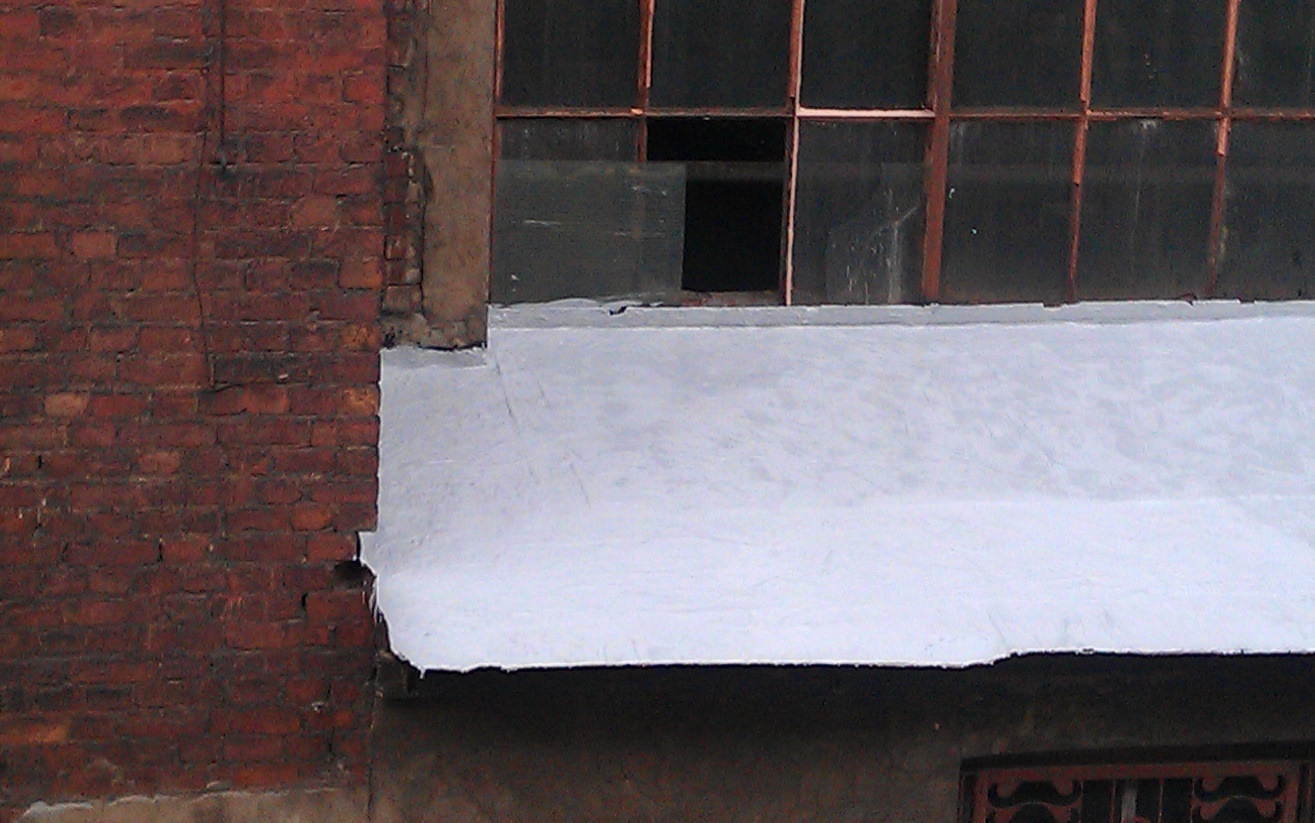 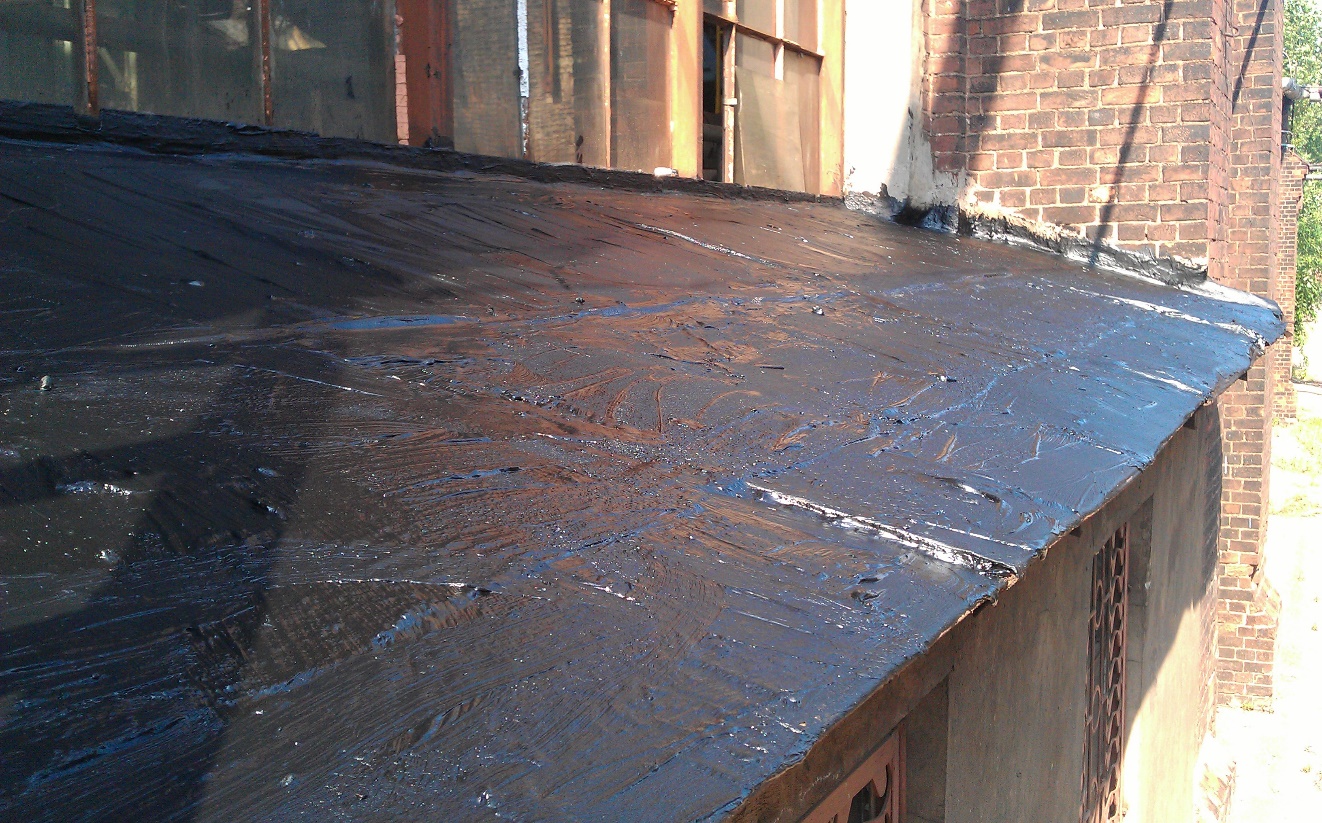 Гидроизоляция фундаментов зданий
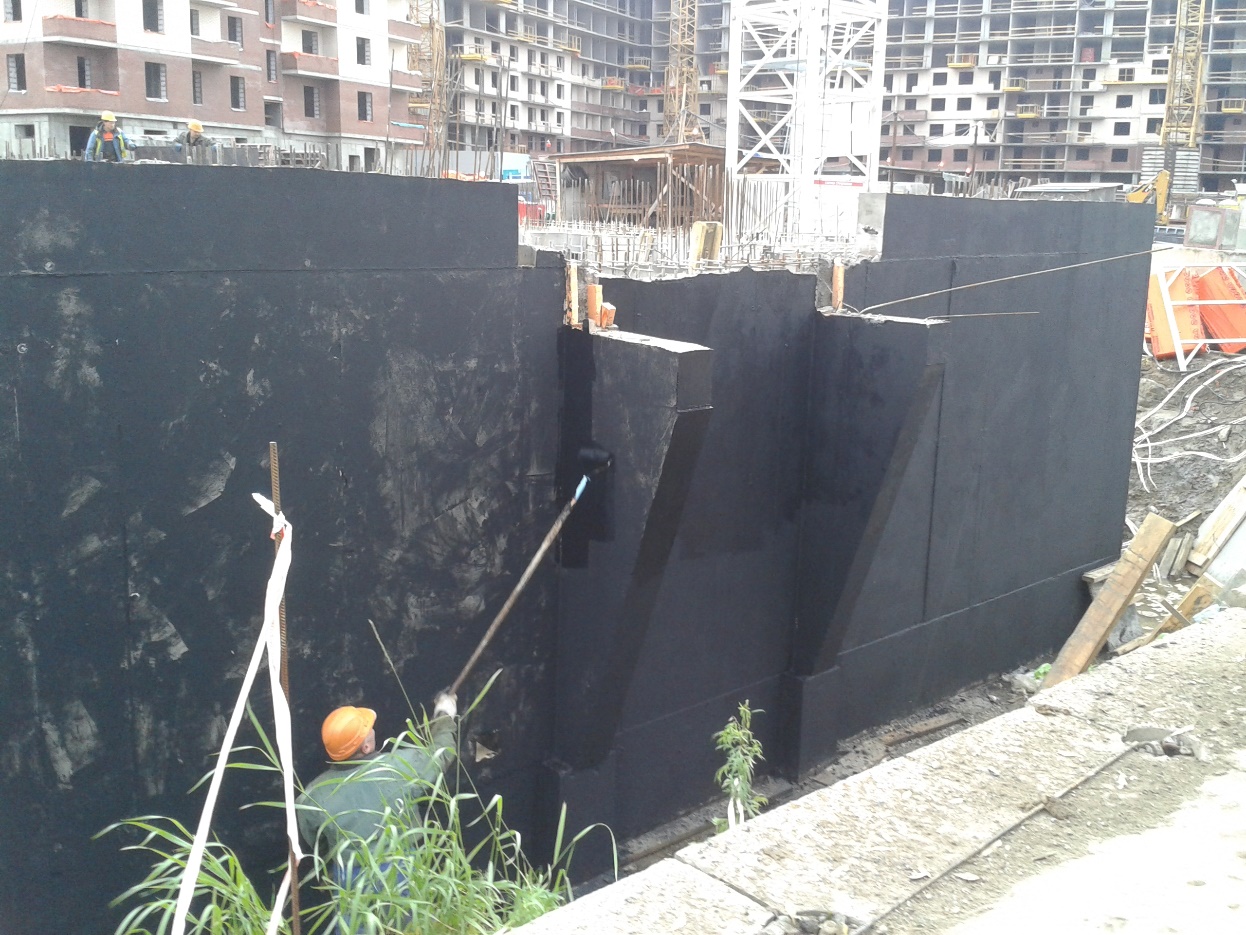 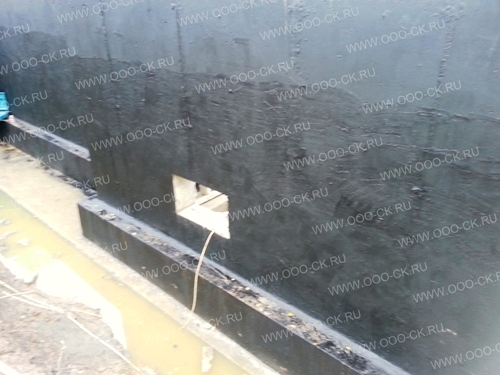 Гидроизоляция колодца
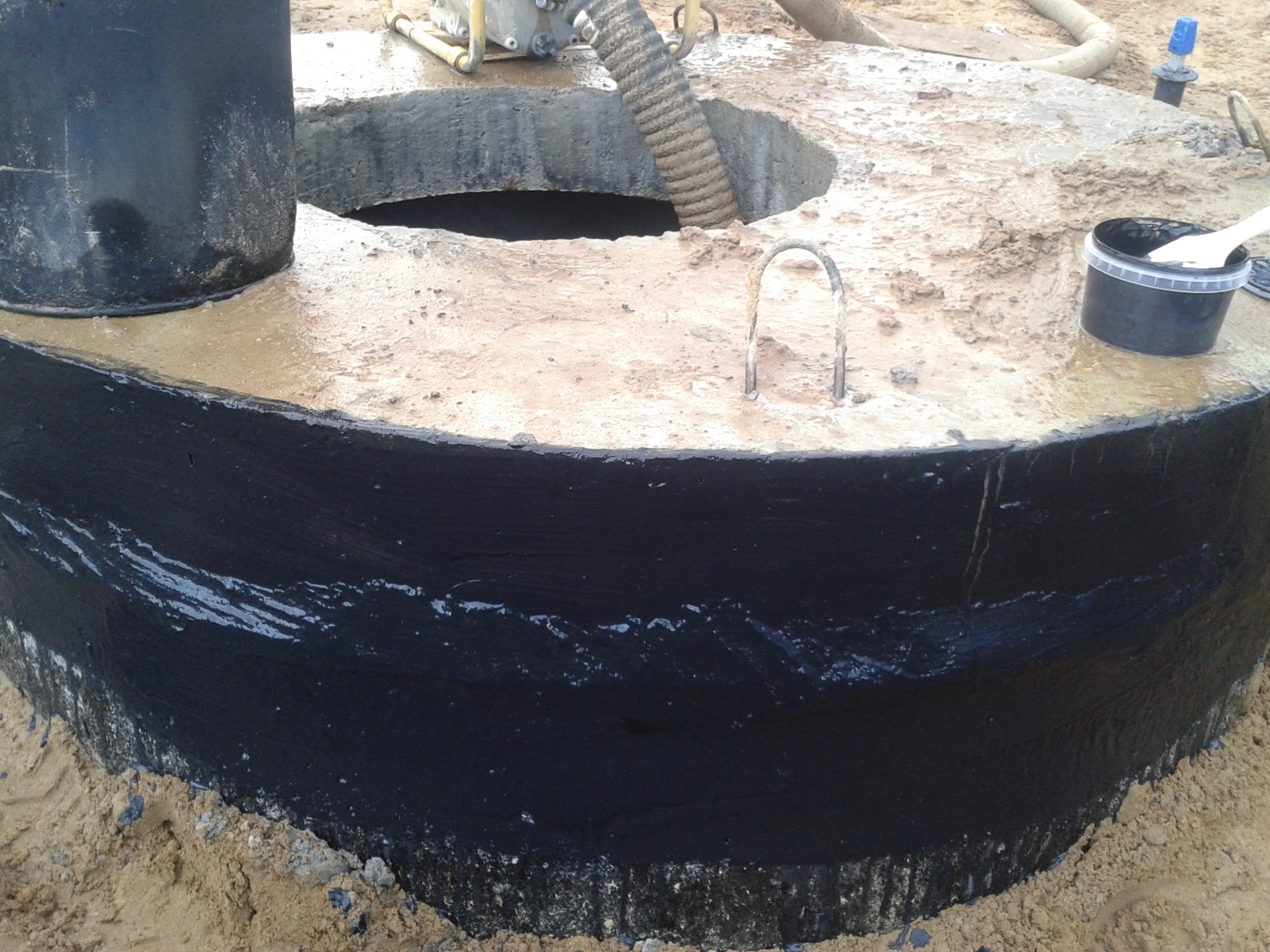 Гидроизоляция санузлов
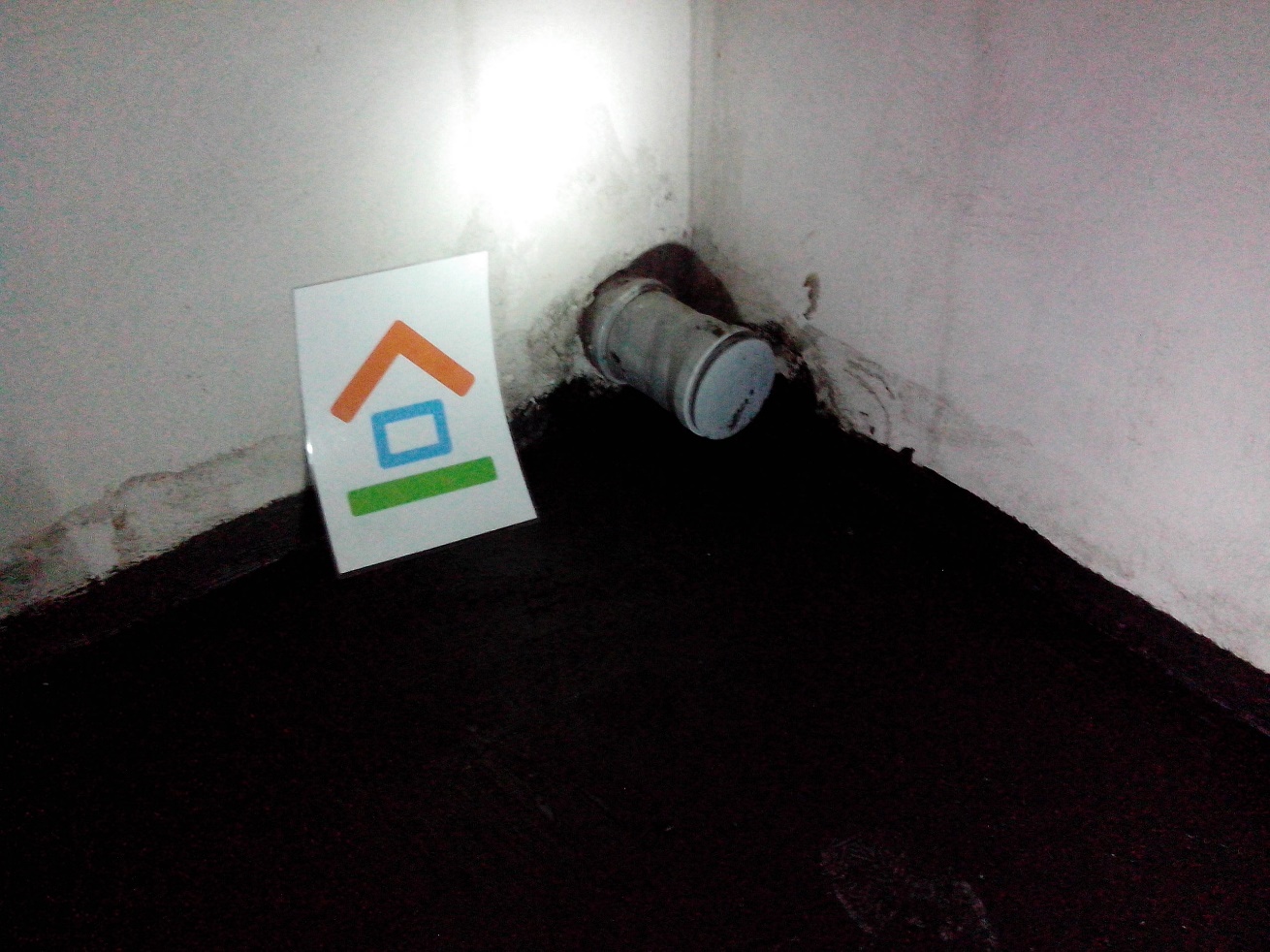 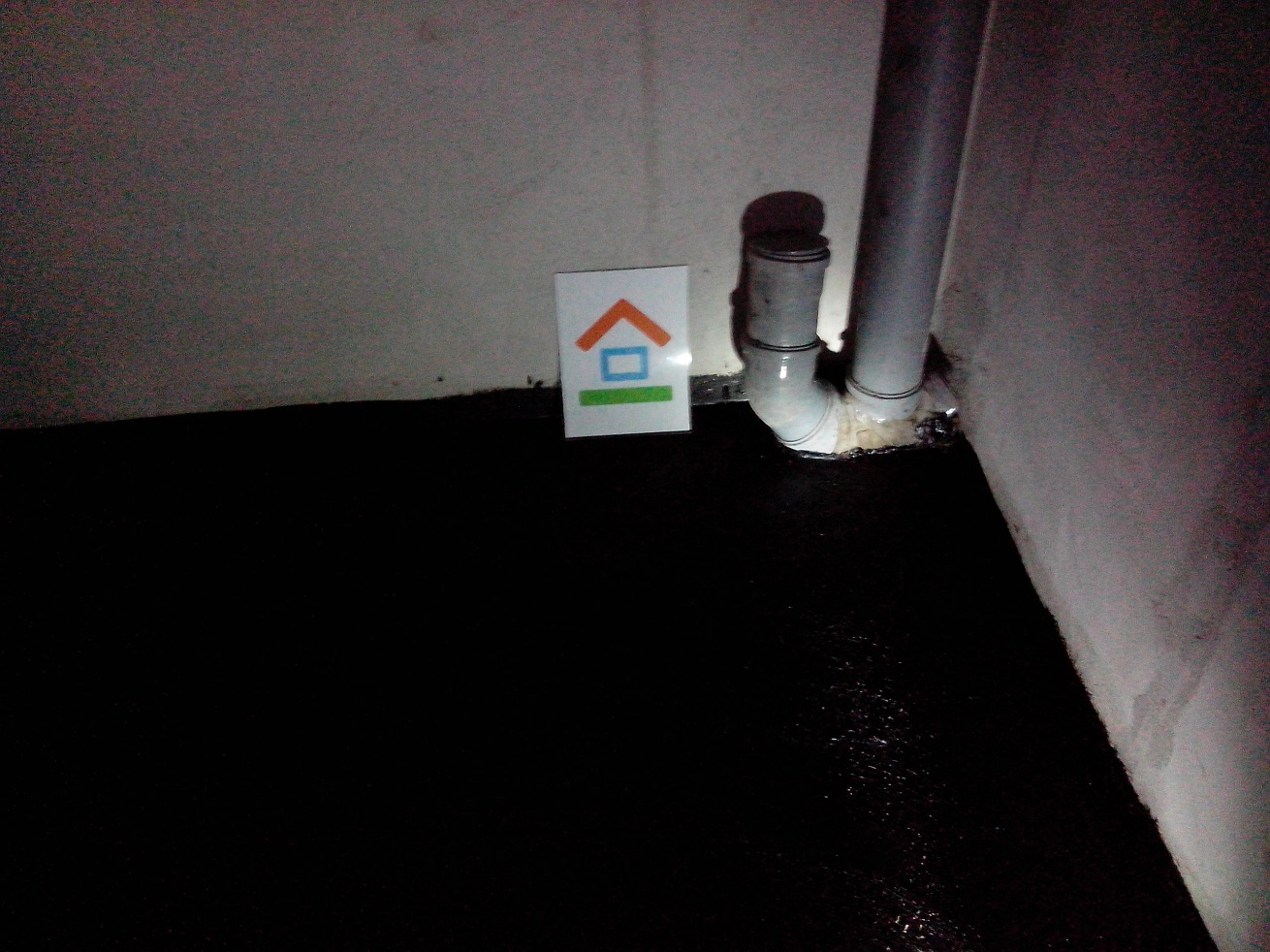 Основные ограничения по применению БИЭП:

Недостаточное информирование строительных организаций о наличии данного материала, его свойствах и ФАКТАХ его применения;

Консервативность специалистов по гидроизоляции  в области применения инновационных материалов.
Композитные сетки
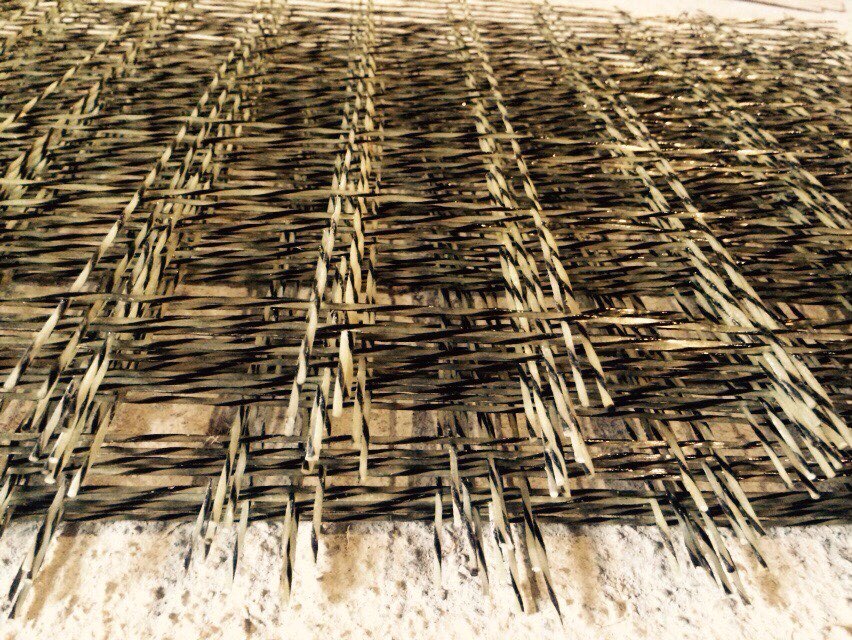 Композитная сетка - применяется для замены сеток из металлической проволоки (ВР4-ВР5) и арматуры периодического профиля (ф6-ф8).
Таблица взаимозаменяемости
Преимущества материала:
- малый вес (легче стальной сетки в 10 раз);
- долговечность и высокая прочность;
- устойчивость к воздействию влаги, коррозии и ржавчины;
- не подвергается воздействию химических веществ.
Предназначение композитной сетки:1. Армирование изготавливаемых бетонных конструкций: внутренние и наружные стеновые панели, в том числе и многослойных бетонных стеновых панелей (сендвич-панели), плит перекрытий, балок.2. Армирование бетонных полов3. Армирование кирпичных и каменных стен зданий и сооружений4. Армирование декоративных бетонных и гипсовых элементов.5. Армирование прочих строительных элементов изготавливаемых на основе бетона, гипса.6. Армирование автомобильных дорог, мостов.7. Ограждение автомобильных дорог и железнодорожных путей
Базальтовые 
армирующие сетки
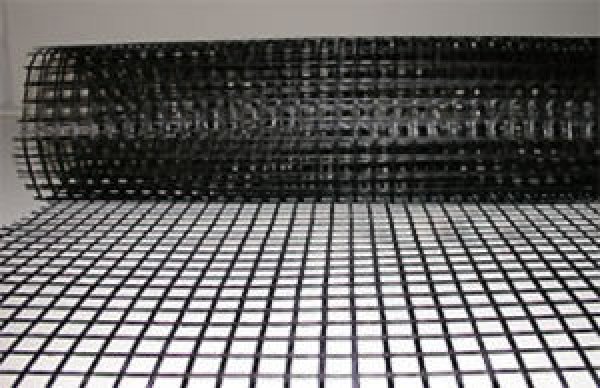 Описание:
	Базальтовые армирующие сетки используются при строительстве жилых домов для армирования кирпичной кладки, стяжек, кровель, фасадов, штукатурных работ, а также армирования дорожных покрытий  и др. Базальтовая армирующая сетка по своим характеристикам превышает металлическую сетку ВР-4, а также синтетические сетки. Использование базальтовой сетки в кладке и стяжках позволяет значительно повысить долговечность за счет более равномерного распределения нагрузки, а также за счет уменьшения образования трещин из-за температурных циклов. При использовании в дорожных покрытиях базальтовая сетка позволяет уменьшить толщину асфальтового покрытия на 20%.
Базальтовые сетки обладают такими преимуществами как более высокая прочность и стойкость к агрессивным средам,  отсутствие повреждений при воздействии высоких температур и более широкий диапазон использования, более близкий к бетону и растворам коэффициент теплового расширения, экологичность, удобство и простота в использовании.
Факты применения 
базальтовых армирующих сеток
на территории СЗФО РФ
Армирование кирпичной кладки жилых домов
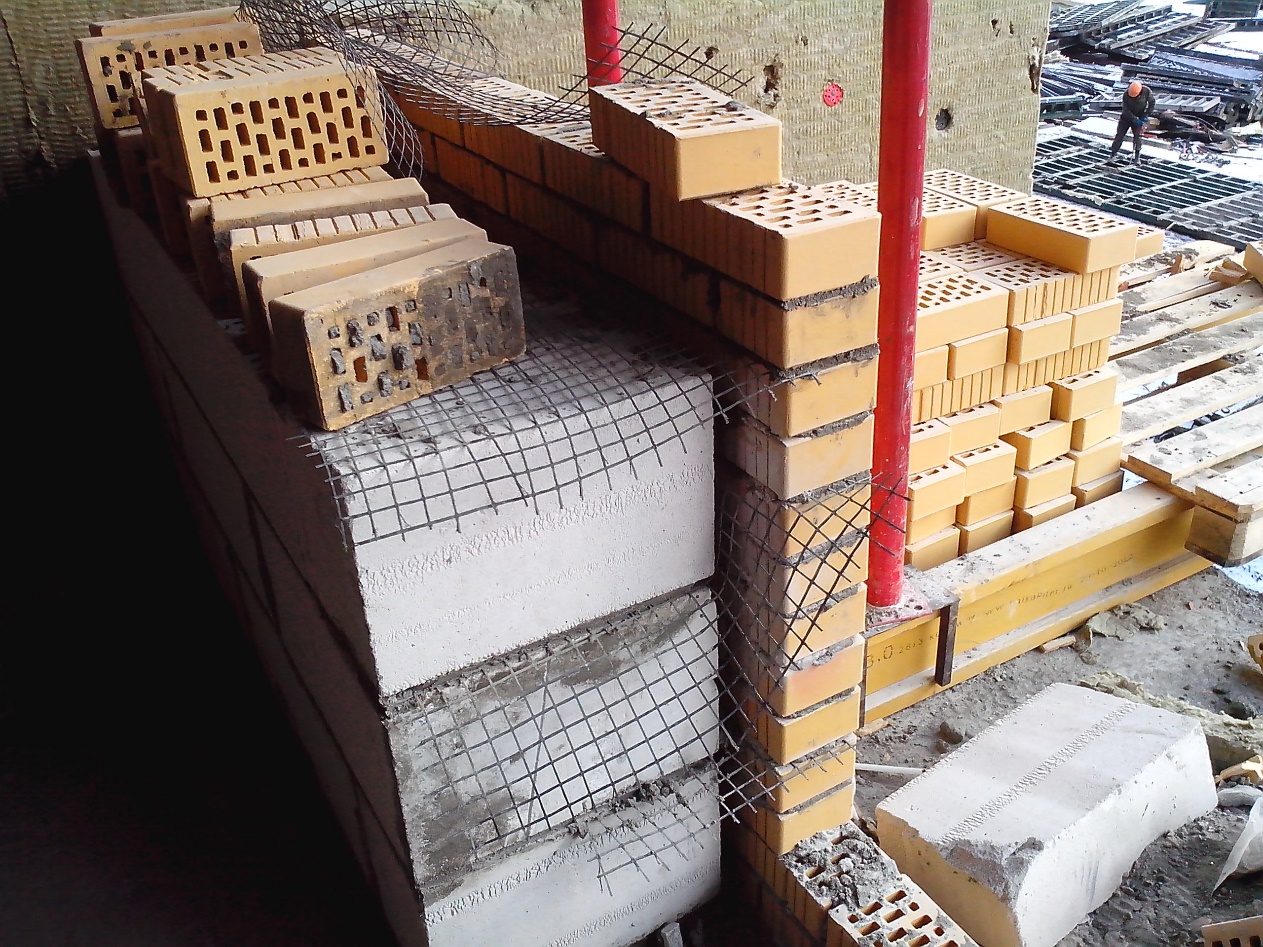 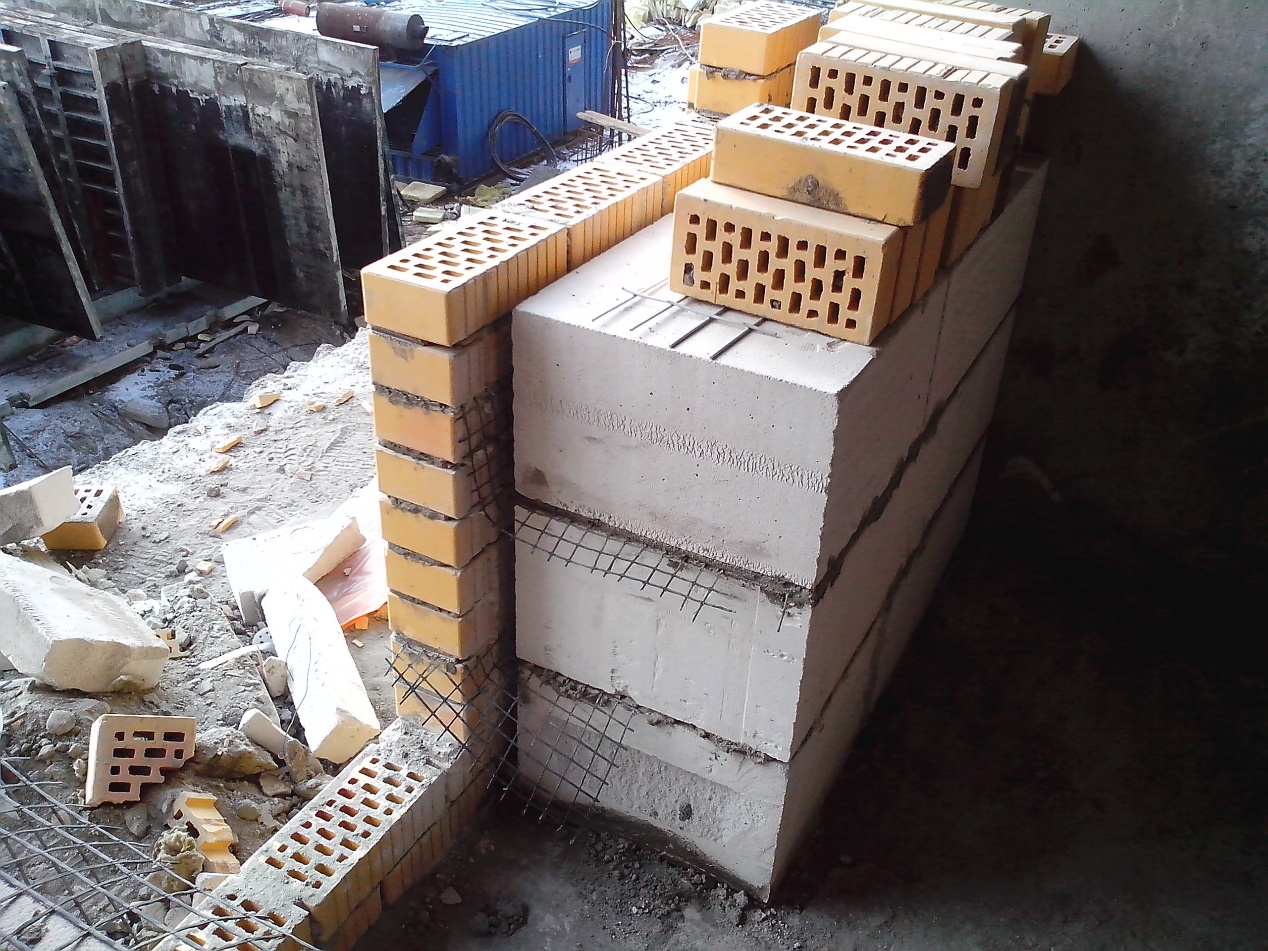 Полный пакет 
имеющихся нормативных документов готовы предоставить по Вашему запросу.
www.ooo-ck.ru
info@ooo-ck.ru
+7 (812) 4004470
ООО «СК»
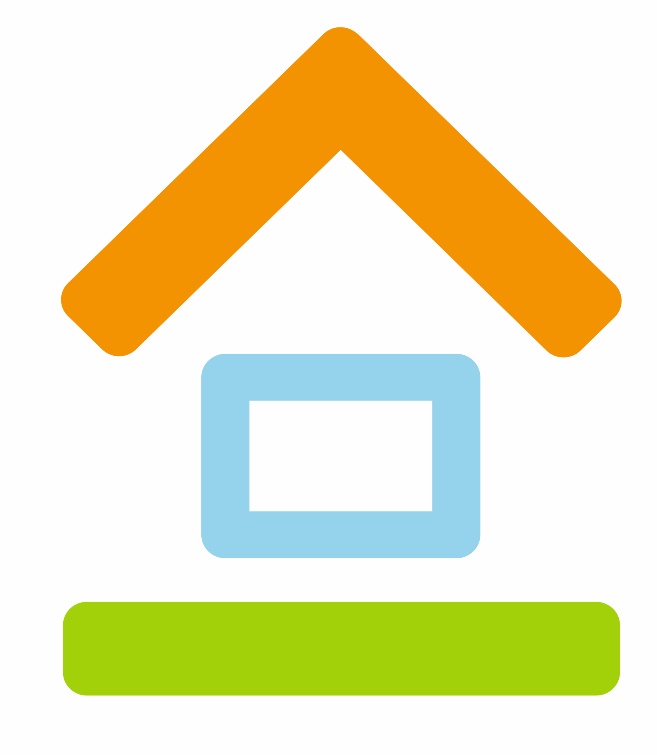 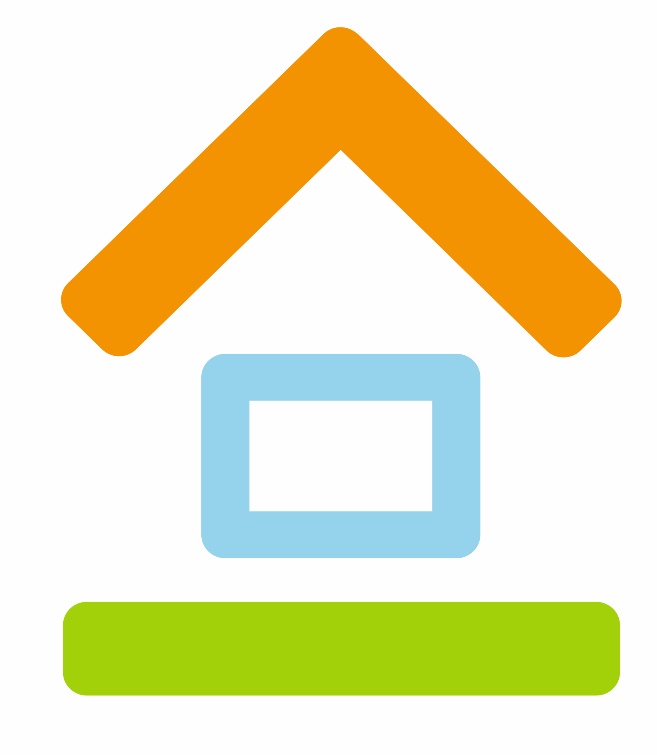